25/02/2022 13:16
Compras Eletrônicas
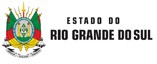 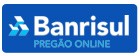 Camara Municipal de Uruguaiana
ATA DA SESSÃO DO PREGÃO ELETRÔNICO (13.191/09)  EDITAL: 0001/2022	PROCESSO: 091/adm

Em 25/02/2022, às 09:02 horas, na Câmara Municipal de Uruguaiana - Câmara Municipal de Uruguaiana, sito à RUA GENERAL BENTO
MARTINS - Centro - URUGUAIANA - RS, na Sala de Pregão, reuniram-se o(a) Pregoeiro(a) deste órgão e respectivos membros da Equipe  de apoio, designados pelo ato n.º 27/2022, publicado em 01/02/2022, para os procedimentos inerentes a sessão em epígrafe.
Ato normativo: LEI ESTADUAL Nº 13.191, DE 30 DE JUNHO DE 2009.
Tipo de Objeto: Bens
Objeto: Pregão Eletrônico (13.191/09) - Aquisição de materiais e equipamentos de informática para a Câmara Municipal de Uruguaiana.
Habilitação: exclusivamente no sistema eletrônico
Recurso Administrativo: exclusivamente pelo sistema eletrônico
O(A) Pregoeiro(a), após o procedimento de abertura, exame das propostas iniciais de preços apresentadas e, a partir do horário previsto  no Edital, iniciou a sessão pública de disputa na modalidade de pregão eletrônico (13.191/09), com a divulgação das propostas de preços  e em perfeita consonância com as especificações e condições de fornecimento detalhadas no Edital. Aberta a etapa competitiva, foi  considerado como primeiro lance a proposta inicial de melhor valor e iniciou-se a fase de lances. Ao final do prazo previsto no Edital,
acrescido do tempo randômico (de 1 a 30 minutos) gerado automaticamente pelo sistema, foi encerrada a fase de disputa, classificando  os fornecedores pela oferta de lances de melhor valor.

Termos de participação
A participação na presente disputa evidencia ter o proponente examinado todos os termos deste edital e seus anexos aceitando  irretratavelmente suas exigências por declaração aceita quando do envio de sua proposta inicial pelo sistema eletrônico.
Termo aceito: "DECLARO QUE TENHO PLENO CONHECIMENTO E ATENDO A TODAS AS EXIGÊNCIAS DE HABILITAÇÃO E  ESPECIFICAÇÕES TÉCNICAS PREVISTAS NO EDITAL".

LOTE: 1 - Storage WD NAS MY CLOUD EX4100 4-Bay Sem Disco ...
Homologação
Pendente.

Resultado
O lote foi adjudicado para FINOTECH SOLUÇÕES LTDA, CNPJ/CPF 43.467.461/0001-81, por R$ 6.750,00 (valor Unitário do lote)  em 25/02/2022 13:11 por Sonia Regina Marques Silveira.
Aceite de  Valor
Aceite de  Proposta
Fornecedor Vencedor	Valor Unitário (R$)
Valor Global (R$)
Data / Hora

25/02/2022
10:16:34
FINOTECH SOLUÇÕES R$ 6.750,00
25/02/2022 25/02/2022
10:17	10:46
R$ 6.750,00
LTDA
Código  Item
Valor  Unitário (R$)

6.750,00
Seq.
Nome
Quantidade
1440768 Storage WD NAS MY CLOUD EX4100 4-Bay Sem Disco –
1
1 un
WDBWZE0000NBK-NESN
Informações do Lote
Tratamento ME/EPP: Participação exclusiva ME/EPP
Início do recebimento de propostas: 11/02/2022 08:00
Tempo de disputa: 10 minuto(s)
Ordem dos lances: Decrescente
Fim do recebimento de propostas: 25/02/2022 09:01  Unidade dos lances: Monetária (R$), 2 casas decimais  Decremento mínimo dos lances: 0,50 (valor absoluto)
Itens do lote de disputa  Item: 1
Descrição: 1440768 - Storage WD NAS MY CLOUD EX4100 4-Bay Sem Disco – WDBWZE0000NBK-NESN
Descrição complementar: Storage WD NAS MY CLOUD EX4100 4-Bay Sem Disco – WDBWZE0000NBK-NESN com a seguinte
especificação: Compatibilidade: - Windows 10, Windows 8, Windows 7, sistemas operacionais Mac OS X El Capitan, Yosemite, Mavericks,  Mountain Lion Interface: - 2x Gigabit Ethernet - 2x Fonte de alimentação (entrada DC) - 2x Porta de expansão USB 3.0 na traseira - 1x  Porta USB 3.0 com cópia direta na frontal Baias: - 4x 3,5" baías de disco rígido - Hot swap - Design trayless Processador: - Marvell  ARMADA 388 - Velocidade: 1.6 Ghz - Dual-core Memória: - Capacidade: 2 GB - Tipo: DDR3 Procolos Network: - Cliente DHCP ou IP
Estático, IPv4 e IPv6 - Cliente NTP - Dynamic DNS (DDNS) - Apple Bonjour e Windows Rally Jumbo frame apoio até 9K - VLAN (802.1Q)
https://www.compras.rs.gov.br/egov2/indexMenu.jsp
<número>/45
25/02/2022 13:16	Compras Eletrônicas
Agregação de link e failover para portas Ethernet de 2 Gigabits Encaminhamento de porta UPnP - Protocolo de Descoberta de Topologia  de Camada de Link LLTD - ISCSI - SSH Serviços de arquivos de rede: - CIFS / SMBv3 para Windows, Mac OS X e Linux - AFP para Mac
OS X - NFSv3 para Linux e UNIX - Sistema de Arquivos Distribuídos do Linux (DFS) - Servidor FTP / SFTP - Servidor WebDAV Segurança:
Suporte do Active Directory para Windows Server 2003/2008/2012 - Criptografia de volume (256 bit AES) Sistema de Arquivo: - EXT4  para HDD interno - Suporte aos seguintes formatos para unidades USB conectadas externamente - FAT / FAT32 - NTFS (capacidade de  leitura e gravação) - HFS + J (sensível a maiúsculas e minúsculas) - Linux EXT2, EXT3, EXT4 - Suporte para montagem ISO-Image
Gerenciamento de Disco: - RAID: JBOD, spanning, 0/1/5/10 + suporte de reposição - RAID Migração: Hot swapping - Hot spare (no  modo de quatro discos) - Disco roaming; Array roaming Gerenciamento de Energia: - Drive Spin Up / Down (incluindo unidades WD  conectadas USB) - Recuperação automática de energia (com UPS) - Programar energia ligada / desligada - Parada na bateria baixa da  UPS - Ligação UPS através de USB ou rede - Wake On LAN Acesso Remoto: - Aplicações para dispositivos móveis My Cloud e WD Fotos -  Aplicativo My Cloud Desktop Gerenciamento de backup: - Backups remotos: My Cloud Expert Series para My Cloud Expert Series  localmente ou remotamente - Backup de arquivos internos ou pastas no dispositivo para outros arquivos / pastas no NAS ou USB  conectado - Serviços de backup baseados em nuvem: Amazon S3 e ElephantDrive - Software de backup automático: WD SmartWare Pro  (para até 10 usuários de PC); Suporte do Apple Time Machine 10.5.8+ (para usuários do Mac) Media streaming: - Servidor de mídia
Twonky - Certificação DLNA 1.5 - Servidor iTunes ISCSI: - ISCSI Target - Até 64 destinos iSCSI - Autenticação CHAP - ISNS (Serviço de  Nome de Armazenamento na Internet) - Volume Virtualization: NAS pode ser configurado como um iniciador iSCSI e capaz de mapear
qualquer alvo iSCSI do outro dispositivo para ser um - Volume virtual. - Unidade de disco virtual (via iSCSI Initiator) - O número máximo  de unidades de disco virtual suportadas é de oito Garantia: 1 ano de garantia (9 meses de garantia contratual junto ao fabricante + 3  meses referentes à garantia legal, nos termos do artigo 26, II, do Código de Defesa do Consumidor)
Quantidade: 1	Unidade de fornecimento: UNIDADE

Propostas
Participaram deste lote as empresas abaixo relacionadas, com suas respectivas propostas:
Valor
Unitário  (R$)
Data /  Hora
Fornecedor
CNPJ/CPF
ME/EPP Situação da Proposta
NELSO DUTRA COMÉRCIO E SERVIÇOS DE
INFORMÁTICA E TELEFONIA IMPORTAÇÕES E  EXPORTAÇÕES EIRELI
28.428.374/0001-
21
24/02/2022
14:36:33
7.481,00
Sim
CLASSIFICADA
Item 1: Storage WD NAS MY CLOUD EX4100 4-Bay Sem Disco – WDBWZE0000NBK-NESN
Marca: western digital Modelo: storage wd nas my cloud ex4100 4-bay sem disco
43.467.461/0001- 8.000,00   24/02/2022 Sim
81	19:28:09
FINOTECH SOLUÇÕES LTDA
CLASSIFICADA
Item 1: Storage WD NAS MY CLOUD EX4100 4-Bay Sem Disco – WDBWZE0000NBK-NESN  Marca: WD Modelo: WDBWZE0000NBK-NESN
DESCLASSIFICADO em  25/02/2022 09:19:02:
Aproposta apresentada está em  desacordo com o item 9.4 do
edital
02.215.552/0001- 10.000,00 25/02/2022 Sim
42	08:42:09
E. R. KOCH & CIA LTDA
Item 1: Storage WD NAS MY CLOUD EX4100 4-Bay Sem Disco – WDBWZE0000NBK-NESN  Marca: WD Modelo: WDBWZE0000NBKNESN
26.184.320/0001- 15.000,00 23/02/2022 Sim
32	11:20:23
LUIZ CESAR THOMAS
CLASSIFICADA
Item 1: Storage WD NAS MY CLOUD EX4100 4-Bay Sem Disco – WDBWZE0000NBK-NESN
Marca: WESTERN DIGITAL Modelo: Ex4100 Wd 4 Baias Wdbwze0000nbk Usb3.0
13.990.290/0001- 15.000,00 24/02/2022 Sim
00	15:51:27
STORE DO BRASIL EIRELI
CLASSIFICADA
Item 1: Storage WD NAS MY CLOUD EX4100 4-Bay Sem Disco – WDBWZE0000NBK-NESN
Marca: WD Modelo: Não informado

Lances (Lances sinalizados com "*" equivalem a Proposta Inicial)
Data / Hora Data / Hora
Data / Hora Aceite de	Aceite de	Situação do Lance  Valor	Proposta
25/02/2022 25/02/2022 25/02/2022 NEGOCIADO /
10:16:34	10:17:00	10:46:41	CLASSIFICADO
Valor Unitário (R$)
Fornecedor
6.750,00
FINOTECH SOLUÇÕES LTDA
25/02/2022
09:59:18
6.780,00
FINOTECH SOLUÇÕES LTDA
CLASSIFICADO
NELSO DUTRA COMÉRCIO E  SERVIÇOS DE INFORMÁTICA E  TELEFONIA IMPORTAÇÕES E
EXPORTAÇÕES EIRELI
25/02/2022
09:59:15
6.789,00
CLASSIFICADO
25/02/2022
09:59:11
6.790,00
FINOTECH SOLUÇÕES LTDA

NELSO DUTRA COMÉRCIO E  SERVIÇOS DE INFORMÁTICA E  TELEFONIA IMPORTAÇÕES E
EXPORTAÇÕES EIRELI
CLASSIFICADO
25/02/2022
09:59:05
6.793,00
CLASSIFICADO
25/02/2022
09:58:58
6.795,00
FINOTECH SOLUÇÕES LTDA
CLASSIFICADO
NELSO DUTRA COMÉRCIO E  SERVIÇOS DE INFORMÁTICA E  TELEFONIA IMPORTAÇÕES E
EXPORTAÇÕES EIRELI
25/02/2022
09:58:55
6.798,00
CLASSIFICADO
https://www.compras.rs.gov.br/egov2/indexMenu.jsp
<número>/45
25/02/2022 13:16
6.799,50
Compras Eletrônicas
25/02/2022
09:58:52
25/02/2022
09:58:46
25/02/2022
09:58:40
FINOTECH SOLUÇÕES LTDA
CLASSIFICADO
6.800,00
FINOTECH SOLUÇÕES LTDA
CLASSIFICADO
6.805,00
FINOTECH SOLUÇÕES LTDA
CLASSIFICADO
NELSO DUTRA COMÉRCIO E  SERVIÇOS DE INFORMÁTICA E  TELEFONIA IMPORTAÇÕES E
EXPORTAÇÕES EIRELI
25/02/2022
09:58:42
6.808,00
CLASSIFICADO
25/02/2022
09:58:33
6.810,00
FINOTECH SOLUÇÕES LTDA

NELSO DUTRA COMÉRCIO E  SERVIÇOS DE INFORMÁTICA E  TELEFONIA IMPORTAÇÕES E
EXPORTAÇÕES EIRELI
NELSO DUTRA COMÉRCIO E  SERVIÇOS DE INFORMÁTICA E  TELEFONIA IMPORTAÇÕES E
EXPORTAÇÕES EIRELI

FINOTECH SOLUÇÕES LTDA
CLASSIFICADO
25/02/2022
09:58:37
6.818,00
CLASSIFICADO
25/02/2022
09:58:26
6.821,00
CLASSIFICADO
25/02/2022
09:58:22
6.822,00
CLASSIFICADO
NELSO DUTRA COMÉRCIO E  SERVIÇOS DE INFORMÁTICA E  TELEFONIA IMPORTAÇÕES E
EXPORTAÇÕES EIRELI
25/02/2022
09:58:20
6.824,00
CLASSIFICADO
25/02/2022
09:58:11
6.825,00
FINOTECH SOLUÇÕES LTDA

NELSO DUTRA COMÉRCIO E  SERVIÇOS DE INFORMÁTICA E  TELEFONIA IMPORTAÇÕES E
EXPORTAÇÕES EIRELI

FINOTECH SOLUÇÕES LTDA
CLASSIFICADO
25/02/2022
09:58:02
6.831,00
CLASSIFICADO
25/02/2022
09:58:03
25/02/2022
09:57:58
25/02/2022
09:57:48
6.832,50
CLASSIFICADO
6.833,00
FINOTECH SOLUÇÕES LTDA
CLASSIFICADO
6.835,00
FINOTECH SOLUÇÕES LTDA

NELSO DUTRA COMÉRCIO E  SERVIÇOS DE INFORMÁTICA E  TELEFONIA IMPORTAÇÕES E
EXPORTAÇÕES EIRELI

FINOTECH SOLUÇÕES LTDA
CLASSIFICADO
25/02/2022
09:57:45
6.838,00
CLASSIFICADO
25/02/2022
09:57:40
6.839,50
CLASSIFICADO
NELSO DUTRA COMÉRCIO E  SERVIÇOS DE INFORMÁTICA E  TELEFONIA IMPORTAÇÕES E
EXPORTAÇÕES EIRELI
25/02/2022
09:57:33
6.841,00
CLASSIFICADO
25/02/2022
09:57:33
25/02/2022
09:57:27
25/02/2022
09:57:22
6.842,50
FINOTECH SOLUÇÕES LTDA
CLASSIFICADO
6.843,00
FINOTECH SOLUÇÕES LTDA
CLASSIFICADO
6.848,00
FINOTECH SOLUÇÕES LTDA
CLASSIFICADO
NELSO DUTRA COMÉRCIO E  SERVIÇOS DE INFORMÁTICA E  TELEFONIA IMPORTAÇÕES E
EXPORTAÇÕES EIRELI
25/02/2022
09:57:23
6.849,00
CLASSIFICADO
25/02/2022
09:57:11
6.850,00
FINOTECH SOLUÇÕES LTDA

NELSO DUTRA COMÉRCIO E  SERVIÇOS DE INFORMÁTICA E  TELEFONIA IMPORTAÇÕES E
EXPORTAÇÕES EIRELI
CLASSIFICADO
25/02/2022
09:57:09
6.854,00
CLASSIFICADO
25/02/2022
09:57:02
25/02/2022
09:56:51
6.855,00
FINOTECH SOLUÇÕES LTDA
CLASSIFICADO
6.860,00
FINOTECH SOLUÇÕES LTDA
CLASSIFICADO
NELSO DUTRA COMÉRCIO E  SERVIÇOS DE INFORMÁTICA E  TELEFONIA IMPORTAÇÕES E
EXPORTAÇÕES EIRELI
25/02/2022
09:56:48
6.868,00
CLASSIFICADO
NELSO DUTRA COMÉRCIO E  SERVIÇOS DE INFORMÁTICA E  TELEFONIA IMPORTAÇÕES E
EXPORTAÇÕES EIRELI
25/02/2022
09:56:34
6.869,00
CLASSIFICADO
https://www.compras.rs.gov.br/egov2/indexMenu.jsp
<número>/45
25/02/2022 13:16
6.869,40
Compras Eletrônicas
25/02/2022
09:56:42
25/02/2022
09:56:27
FINOTECH SOLUÇÕES LTDA
CLASSIFICADO
6.870,00
FINOTECH SOLUÇÕES LTDA
CLASSIFICADO
NELSO DUTRA COMÉRCIO E  SERVIÇOS DE INFORMÁTICA E  TELEFONIA IMPORTAÇÕES E
EXPORTAÇÕES EIRELI
25/02/2022
09:56:21
6.872,00
CLASSIFICADO
25/02/2022
09:56:17
6.873,00
FINOTECH SOLUÇÕES LTDA

NELSO DUTRA COMÉRCIO E  SERVIÇOS DE INFORMÁTICA E  TELEFONIA IMPORTAÇÕES E
EXPORTAÇÕES EIRELI
CLASSIFICADO
25/02/2022
09:56:13
6.874,00
CLASSIFICADO
25/02/2022
09:56:06
6.875,00
FINOTECH SOLUÇÕES LTDA
CLASSIFICADO
NELSO DUTRA COMÉRCIO E  SERVIÇOS DE INFORMÁTICA E  TELEFONIA IMPORTAÇÕES E
EXPORTAÇÕES EIRELI
25/02/2022
09:56:03
6.879,00
CLASSIFICADO
25/02/2022
09:55:54
6.880,00
FINOTECH SOLUÇÕES LTDA

NELSO DUTRA COMÉRCIO E  SERVIÇOS DE INFORMÁTICA E  TELEFONIA IMPORTAÇÕES E
EXPORTAÇÕES EIRELI
CLASSIFICADO
25/02/2022
09:55:53
6.882,00
CLASSIFICADO
25/02/2022
09:55:43
6.883,20
FINOTECH SOLUÇÕES LTDA
CLASSIFICADO
NELSO DUTRA COMÉRCIO E  SERVIÇOS DE INFORMÁTICA E  TELEFONIA IMPORTAÇÕES E
EXPORTAÇÕES EIRELI
FINOTECH SOLUÇÕES LTDA  NELSO DUTRA COMÉRCIO E
SERVIÇOS DE INFORMÁTICA E  TELEFONIA IMPORTAÇÕES E
EXPORTAÇÕES EIRELI
25/02/2022
09:55:38
6.884,00
CLASSIFICADO
25/02/2022
09:55:34
6.885,00
CLASSIFICADO
25/02/2022
09:55:30
6.886,00
CLASSIFICADO
25/02/2022
09:55:23
6.887,00
FINOTECH SOLUÇÕES LTDA
CLASSIFICADO
NELSO DUTRA COMÉRCIO E  SERVIÇOS DE INFORMÁTICA E  TELEFONIA IMPORTAÇÕES E
EXPORTAÇÕES EIRELI

FINOTECH SOLUÇÕES LTDA
25/02/2022
09:55:21
6.888,00
CLASSIFICADO
25/02/2022
09:55:16
25/02/2022
09:55:06
6.888,50
CLASSIFICADO
6.889,00
FINOTECH SOLUÇÕES LTDA

NELSO DUTRA COMÉRCIO E  SERVIÇOS DE INFORMÁTICA E  TELEFONIA IMPORTAÇÕES E
EXPORTAÇÕES EIRELI
CLASSIFICADO
25/02/2022
09:54:57
6.890,00
CLASSIFICADO
25/02/2022
09:54:52
6.891,00
FINOTECH SOLUÇÕES LTDA
CLASSIFICADO
NELSO DUTRA COMÉRCIO E  SERVIÇOS DE INFORMÁTICA E  TELEFONIA IMPORTAÇÕES E
EXPORTAÇÕES EIRELI
25/02/2022
09:54:41
6.892,00
CLASSIFICADO
25/02/2022
09:54:36
6.893,50
FINOTECH SOLUÇÕES LTDA

NELSO DUTRA COMÉRCIO E  SERVIÇOS DE INFORMÁTICA E  TELEFONIA IMPORTAÇÕES E
EXPORTAÇÕES EIRELI
CLASSIFICADO
25/02/2022
09:54:27
6.894,00
CLASSIFICADO
25/02/2022
09:54:15
6.895,00
FINOTECH SOLUÇÕES LTDA
CLASSIFICADO
NELSO DUTRA COMÉRCIO E  SERVIÇOS DE INFORMÁTICA E  TELEFONIA IMPORTAÇÕES E
EXPORTAÇÕES EIRELI
25/02/2022
09:54:00
6.897,00
CLASSIFICADO
25/02/2022
09:53:57
6.898,00
FINOTECH SOLUÇÕES LTDA

NELSO DUTRA COMÉRCIO E  SERVIÇOS DE INFORMÁTICA E
CLASSIFICADO
25/02/2022
09:53:44
6.899,00
CLASSIFICADO
TELEFONIA IMPORTAÇÕES E  EXPORTAÇÕES EIRELI
https://www.compras.rs.gov.br/egov2/indexMenu.jsp
<número>/45
25/02/2022 13:16
6.900,00
Compras Eletrônicas
25/02/2022
09:53:39

25/02/2022
09:53:34
FINOTECH SOLUÇÕES LTDA

NELSO DUTRA COMÉRCIO E  SERVIÇOS DE INFORMÁTICA E  TELEFONIA IMPORTAÇÕES E
EXPORTAÇÕES EIRELI
CLASSIFICADO
6.907,00
CLASSIFICADO
25/02/2022
09:53:26
6.910,00
FINOTECH SOLUÇÕES LTDA
CLASSIFICADO
NELSO DUTRA COMÉRCIO E  SERVIÇOS DE INFORMÁTICA E  TELEFONIA IMPORTAÇÕES E
EXPORTAÇÕES EIRELI
25/02/2022
09:53:15
6.919,00
CLASSIFICADO
25/02/2022
09:53:04
6.920,00
FINOTECH SOLUÇÕES LTDA

NELSO DUTRA COMÉRCIO E  SERVIÇOS DE INFORMÁTICA E  TELEFONIA IMPORTAÇÕES E
EXPORTAÇÕES EIRELI
CLASSIFICADO
25/02/2022
09:52:52
6.924,00
CLASSIFICADO
25/02/2022
09:52:40
6.925,00
FINOTECH SOLUÇÕES LTDA
CLASSIFICADO
NELSO DUTRA COMÉRCIO E  SERVIÇOS DE INFORMÁTICA E  TELEFONIA IMPORTAÇÕES E
EXPORTAÇÕES EIRELI
25/02/2022
09:52:02
6.927,00
CLASSIFICADO
25/02/2022
09:51:54
6.928,00
FINOTECH SOLUÇÕES LTDA

NELSO DUTRA COMÉRCIO E  SERVIÇOS DE INFORMÁTICA E  TELEFONIA IMPORTAÇÕES E
EXPORTAÇÕES EIRELI
CLASSIFICADO
25/02/2022
09:51:43
6.929,00
CLASSIFICADO
25/02/2022
09:51:37
6.930,00
FINOTECH SOLUÇÕES LTDA
CLASSIFICADO
NELSO DUTRA COMÉRCIO E  SERVIÇOS DE INFORMÁTICA E  TELEFONIA IMPORTAÇÕES E
EXPORTAÇÕES EIRELI
FINOTECH SOLUÇÕES LTDA  NELSO DUTRA COMÉRCIO E
SERVIÇOS DE INFORMÁTICA E  TELEFONIA IMPORTAÇÕES E
EXPORTAÇÕES EIRELI
25/02/2022
09:51:06
6.939,00
CLASSIFICADO
25/02/2022
09:50:58
6.940,00
CLASSIFICADO
25/02/2022
09:50:47
6.944,00
CLASSIFICADO
25/02/2022
09:50:39
25/02/2022
09:50:32
6.945,00
FINOTECH SOLUÇÕES LTDA
CLASSIFICADO
6.948,00
FINOTECH SOLUÇÕES LTDA
CLASSIFICADO
NELSO DUTRA COMÉRCIO E  SERVIÇOS DE INFORMÁTICA E  TELEFONIA IMPORTAÇÕES E
EXPORTAÇÕES EIRELI
25/02/2022
09:50:17
6.949,00
CLASSIFICADO
25/02/2022
09:50:08
6.950,00
FINOTECH SOLUÇÕES LTDA

NELSO DUTRA COMÉRCIO E  SERVIÇOS DE INFORMÁTICA E  TELEFONIA IMPORTAÇÕES E
EXPORTAÇÕES EIRELI
CLASSIFICADO
25/02/2022
09:49:57
6.998,00
CLASSIFICADO
25/02/2022
09:49:53
6.999,00
FINOTECH SOLUÇÕES LTDA
CLASSIFICADO
NELSO DUTRA COMÉRCIO E  SERVIÇOS DE INFORMÁTICA E  TELEFONIA IMPORTAÇÕES E
EXPORTAÇÕES EIRELI
25/02/2022
09:49:05
7.000,00
CLASSIFICADO
25/02/2022
09:49:02
7.002,00
FINOTECH SOLUÇÕES LTDA

NELSO DUTRA COMÉRCIO E  SERVIÇOS DE INFORMÁTICA E  TELEFONIA IMPORTAÇÕES E
EXPORTAÇÕES EIRELI
CLASSIFICADO
25/02/2022
09:48:23
7.004,00
CLASSIFICADO
25/02/2022
09:48:16
7.005,00
FINOTECH SOLUÇÕES LTDA
CLASSIFICADO
NELSO DUTRA COMÉRCIO E  SERVIÇOS DE INFORMÁTICA E  TELEFONIA IMPORTAÇÕES E
EXPORTAÇÕES EIRELI
25/02/2022
09:48:09
7.009,00
CLASSIFICADO
25/02/2022
09:48:07
7.010,00
FINOTECH SOLUÇÕES LTDA
CLASSIFICADO
https://www.compras.rs.gov.br/egov2/indexMenu.jsp
<número>/45
25/02/2022 13:16
7.011,00
Compras Eletrônicas
25/02/2022
09:47:56
NELSO DUTRA COMÉRCIO E  SERVIÇOS DE INFORMÁTICA E  TELEFONIA IMPORTAÇÕES E
EXPORTAÇÕES EIRELI

FINOTECH SOLUÇÕES LTDA
CLASSIFICADO
25/02/2022
09:47:48
7.012,00
CLASSIFICADO
NELSO DUTRA COMÉRCIO E  SERVIÇOS DE INFORMÁTICA E  TELEFONIA IMPORTAÇÕES E
EXPORTAÇÕES EIRELI
25/02/2022
09:47:39
7.014,00
CLASSIFICADO
25/02/2022
09:47:32
7.015,00
FINOTECH SOLUÇÕES LTDA
CLASSIFICADO
NELSO DUTRA COMÉRCIO E  SERVIÇOS DE INFORMÁTICA E  TELEFONIA IMPORTAÇÕES E
EXPORTAÇÕES EIRELI

FINOTECH SOLUÇÕES LTDA
25/02/2022
09:47:29
7.024,00
CLASSIFICADO
25/02/2022
09:47:21
7.025,00
CLASSIFICADO
NELSO DUTRA COMÉRCIO E  SERVIÇOS DE INFORMÁTICA E  TELEFONIA IMPORTAÇÕES E
EXPORTAÇÕES EIRELI
25/02/2022
09:47:00
7.029,00
CLASSIFICADO
25/02/2022
09:46:51
7.030,00
FINOTECH SOLUÇÕES LTDA
CLASSIFICADO
NELSO DUTRA COMÉRCIO E  SERVIÇOS DE INFORMÁTICA E  TELEFONIA IMPORTAÇÕES E
EXPORTAÇÕES EIRELI

FINOTECH SOLUÇÕES LTDA
25/02/2022
09:46:32
7.049,00
CLASSIFICADO
25/02/2022
09:46:26
7.050,00
CLASSIFICADO
NELSO DUTRA COMÉRCIO E  SERVIÇOS DE INFORMÁTICA E  TELEFONIA IMPORTAÇÕES E
EXPORTAÇÕES EIRELI
25/02/2022
09:46:18
7.088,00
CLASSIFICADO
25/02/2022
09:46:04
7.090,00
FINOTECH SOLUÇÕES LTDA

NELSO DUTRA COMÉRCIO E  SERVIÇOS DE INFORMÁTICA E  TELEFONIA IMPORTAÇÕES E
EXPORTAÇÕES EIRELI
NELSO DUTRA COMÉRCIO E  SERVIÇOS DE INFORMÁTICA E  TELEFONIA IMPORTAÇÕES E
EXPORTAÇÕES EIRELI
NELSO DUTRA COMÉRCIO E  SERVIÇOS DE INFORMÁTICA E  TELEFONIA IMPORTAÇÕES E
EXPORTAÇÕES EIRELI
CLASSIFICADO
25/02/2022
09:46:07
7.097,00
CLASSIFICADO
25/02/2022
09:45:57
7.098,00
CLASSIFICADO
25/02/2022
09:45:44
7.099,00
CLASSIFICADO
25/02/2022
09:45:32
7.100,00
FINOTECH SOLUÇÕES LTDA

NELSO DUTRA COMÉRCIO E  SERVIÇOS DE INFORMÁTICA E  TELEFONIA IMPORTAÇÕES E
EXPORTAÇÕES EIRELI
CLASSIFICADO
25/02/2022
09:45:01
7.110,00
CLASSIFICADO
25/02/2022
09:44:55
7.111,50
FINOTECH SOLUÇÕES LTDA
CLASSIFICADO
NELSO DUTRA COMÉRCIO E  SERVIÇOS DE INFORMÁTICA E  TELEFONIA IMPORTAÇÕES E
EXPORTAÇÕES EIRELI
25/02/2022
09:44:53
7.113,00
CLASSIFICADO
25/02/2022
09:44:46
7.115,00
FINOTECH SOLUÇÕES LTDA

NELSO DUTRA COMÉRCIO E  SERVIÇOS DE INFORMÁTICA E  TELEFONIA IMPORTAÇÕES E
EXPORTAÇÕES EIRELI
CLASSIFICADO
25/02/2022
09:44:40
7.118,00
CLASSIFICADO
25/02/2022
09:44:40
25/02/2022
09:44:33
7.118,50
FINOTECH SOLUÇÕES LTDA
CLASSIFICADO
7.119,00
FINOTECH SOLUÇÕES LTDA
CLASSIFICADO
NELSO DUTRA COMÉRCIO E  SERVIÇOS DE INFORMÁTICA E  TELEFONIA IMPORTAÇÕES E
EXPORTAÇÕES EIRELI
25/02/2022
09:44:29
7.124,00
CLASSIFICADO
25/02/2022
7.125,00
FINOTECH SOLUÇÕES LTDA
CLASSIFICADO
09:44:21
https://www.compras.rs.gov.br/egov2/indexMenu.jsp
6/45
25/02/2022 13:16
7.133,00
Compras Eletrônicas
25/02/2022
09:44:12
NELSO DUTRA COMÉRCIO E  SERVIÇOS DE INFORMÁTICA E  TELEFONIA IMPORTAÇÕES E
EXPORTAÇÕES EIRELI

FINOTECH SOLUÇÕES LTDA
CLASSIFICADO
25/02/2022
09:44:08
7.134,00
CLASSIFICADO
NELSO DUTRA COMÉRCIO E  SERVIÇOS DE INFORMÁTICA E  TELEFONIA IMPORTAÇÕES E
EXPORTAÇÕES EIRELI
25/02/2022
09:43:59
7.135,00
CLASSIFICADO
25/02/2022
09:43:52
25/02/2022
09:43:44
7.138,40
FINOTECH SOLUÇÕES LTDA
CLASSIFICADO
7.138,90
FINOTECH SOLUÇÕES LTDA
CLASSIFICADO
NELSO DUTRA COMÉRCIO E  SERVIÇOS DE INFORMÁTICA E  TELEFONIA IMPORTAÇÕES E
EXPORTAÇÕES EIRELI
25/02/2022
09:43:44
7.139,00
CLASSIFICADO
25/02/2022
09:43:35
7.140,00
FINOTECH SOLUÇÕES LTDA

NELSO DUTRA COMÉRCIO E  SERVIÇOS DE INFORMÁTICA E  TELEFONIA IMPORTAÇÕES E
EXPORTAÇÕES EIRELI
CLASSIFICADO
25/02/2022
09:43:29
7.142,00
CLASSIFICADO
25/02/2022
09:43:27
7.143,50
FINOTECH SOLUÇÕES LTDA
CLASSIFICADO
NELSO DUTRA COMÉRCIO E  SERVIÇOS DE INFORMÁTICA E  TELEFONIA IMPORTAÇÕES E
EXPORTAÇÕES EIRELI
FINOTECH SOLUÇÕES LTDA  NELSO DUTRA COMÉRCIO E
SERVIÇOS DE INFORMÁTICA E  TELEFONIA IMPORTAÇÕES E
EXPORTAÇÕES EIRELI
25/02/2022
09:43:19
7.144,00
CLASSIFICADO
25/02/2022
09:43:13
7.145,00
CLASSIFICADO
25/02/2022
09:43:14
7.147,00
CLASSIFICADO
25/02/2022
09:43:07
7.148,00
FINOTECH SOLUÇÕES LTDA
CLASSIFICADO
NELSO DUTRA COMÉRCIO E  SERVIÇOS DE INFORMÁTICA E  TELEFONIA IMPORTAÇÕES E
EXPORTAÇÕES EIRELI

FINOTECH SOLUÇÕES LTDA
25/02/2022
09:43:05
7.149,00
CLASSIFICADO
25/02/2022
09:42:58
25/02/2022
09:42:50
7.150,00
CLASSIFICADO
7.170,00
FINOTECH SOLUÇÕES LTDA

NELSO DUTRA COMÉRCIO E  SERVIÇOS DE INFORMÁTICA E  TELEFONIA IMPORTAÇÕES E
EXPORTAÇÕES EIRELI
CLASSIFICADO
25/02/2022
09:42:53
7.174,00
CLASSIFICADO
25/02/2022
09:42:43
7.175,00
FINOTECH SOLUÇÕES LTDA
CLASSIFICADO
NELSO DUTRA COMÉRCIO E  SERVIÇOS DE INFORMÁTICA E  TELEFONIA IMPORTAÇÕES E
EXPORTAÇÕES EIRELI
25/02/2022
09:42:42
7.179,00
CLASSIFICADO
25/02/2022
09:42:36
7.179,50
FINOTECH SOLUÇÕES LTDA

NELSO DUTRA COMÉRCIO E  SERVIÇOS DE INFORMÁTICA E  TELEFONIA IMPORTAÇÕES E
EXPORTAÇÕES EIRELI
CLASSIFICADO
25/02/2022
09:42:23
7.180,00
CLASSIFICADO
25/02/2022
09:42:15
7.182,00
FINOTECH SOLUÇÕES LTDA
CLASSIFICADO
NELSO DUTRA COMÉRCIO E  SERVIÇOS DE INFORMÁTICA E  TELEFONIA IMPORTAÇÕES E
EXPORTAÇÕES EIRELI
25/02/2022
09:42:13
7.183,00
CLASSIFICADO
25/02/2022
09:42:02
25/02/2022
09:41:56
7.184,00
FINOTECH SOLUÇÕES LTDA
CLASSIFICADO
7.185,00
FINOTECH SOLUÇÕES LTDA
CLASSIFICADO
NELSO DUTRA COMÉRCIO E  SERVIÇOS DE INFORMÁTICA E  TELEFONIA IMPORTAÇÕES E
25/02/2022
09:41:55
7.187,00
CLASSIFICADO
EXPORTAÇÕES EIRELI
https://www.compras.rs.gov.br/egov2/indexMenu.jsp
<número>/45
25/02/2022 13:16
7.188,00
Compras Eletrônicas
25/02/2022
09:41:46
25/02/2022
09:41:36
FINOTECH SOLUÇÕES LTDA
CLASSIFICADO
7.190,00
FINOTECH SOLUÇÕES LTDA
CLASSIFICADO
NELSO DUTRA COMÉRCIO E  SERVIÇOS DE INFORMÁTICA E  TELEFONIA IMPORTAÇÕES E
EXPORTAÇÕES EIRELI
25/02/2022
09:41:34
7.192,00
CLASSIFICADO
25/02/2022
09:41:29
25/02/2022
09:41:23
7.193,00
FINOTECH SOLUÇÕES LTDA
CLASSIFICADO
7.194,00
FINOTECH SOLUÇÕES LTDA
CLASSIFICADO
NELSO DUTRA COMÉRCIO E  SERVIÇOS DE INFORMÁTICA E  TELEFONIA IMPORTAÇÕES E
EXPORTAÇÕES EIRELI
25/02/2022
09:41:17
7.195,00
CLASSIFICADO
25/02/2022
09:41:10
25/02/2022
09:41:04
7.197,00
FINOTECH SOLUÇÕES LTDA
CLASSIFICADO
7.198,00
FINOTECH SOLUÇÕES LTDA
CLASSIFICADO
NELSO DUTRA COMÉRCIO E  SERVIÇOS DE INFORMÁTICA E  TELEFONIA IMPORTAÇÕES E
EXPORTAÇÕES EIRELI

FINOTECH SOLUÇÕES LTDA
25/02/2022
09:40:55
7.199,00
CLASSIFICADO
25/02/2022
09:40:51
25/02/2022
09:40:45
7.200,00
CLASSIFICADO
7.228,50
FINOTECH SOLUÇÕES LTDA

NELSO DUTRA COMÉRCIO E  SERVIÇOS DE INFORMÁTICA E  TELEFONIA IMPORTAÇÕES E
EXPORTAÇÕES EIRELI
CLASSIFICADO
25/02/2022
09:40:38
7.229,00
CLASSIFICADO
25/02/2022
09:40:36
25/02/2022
09:40:30
7.229,50
FINOTECH SOLUÇÕES LTDA
CLASSIFICADO
7.230,00
FINOTECH SOLUÇÕES LTDA
CLASSIFICADO
NELSO DUTRA COMÉRCIO E  SERVIÇOS DE INFORMÁTICA E  TELEFONIA IMPORTAÇÕES E
EXPORTAÇÕES EIRELI
25/02/2022
09:40:24
7.254,00
CLASSIFICADO
25/02/2022
09:40:20
25/02/2022
09:40:15
7.254,50
FINOTECH SOLUÇÕES LTDA
CLASSIFICADO
7.255,00
FINOTECH SOLUÇÕES LTDA
CLASSIFICADO
NELSO DUTRA COMÉRCIO E  SERVIÇOS DE INFORMÁTICA E  TELEFONIA IMPORTAÇÕES E
EXPORTAÇÕES EIRELI

FINOTECH SOLUÇÕES LTDA
25/02/2022
09:40:16
7.258,00
CLASSIFICADO
25/02/2022
09:40:09
7.259,00
CLASSIFICADO
NELSO DUTRA COMÉRCIO E  SERVIÇOS DE INFORMÁTICA E  TELEFONIA IMPORTAÇÕES E
EXPORTAÇÕES EIRELI
25/02/2022
09:40:01
7.260,00
CLASSIFICADO
25/02/2022
09:39:55
25/02/2022
09:39:49
7.262,00
FINOTECH SOLUÇÕES LTDA
CLASSIFICADO
7.265,00
FINOTECH SOLUÇÕES LTDA
CLASSIFICADO
NELSO DUTRA COMÉRCIO E  SERVIÇOS DE INFORMÁTICA E  TELEFONIA IMPORTAÇÕES E
EXPORTAÇÕES EIRELI
25/02/2022
09:39:47
7.269,00
CLASSIFICADO
25/02/2022
09:39:42
7.269,50
FINOTECH SOLUÇÕES LTDA

NELSO DUTRA COMÉRCIO E  SERVIÇOS DE INFORMÁTICA E  TELEFONIA IMPORTAÇÕES E
EXPORTAÇÕES EIRELI
CLASSIFICADO
25/02/2022
09:39:32
7.270,00
CLASSIFICADO
25/02/2022
09:39:34
25/02/2022
09:39:25
7.272,00
FINOTECH SOLUÇÕES LTDA
CLASSIFICADO
7.273,50
FINOTECH SOLUÇÕES LTDA
CLASSIFICADO
NELSO DUTRA COMÉRCIO E  SERVIÇOS DE INFORMÁTICA E  TELEFONIA IMPORTAÇÕES E
25/02/2022
09:39:23
7.274,00
CLASSIFICADO
EXPORTAÇÕES EIRELI
https://www.compras.rs.gov.br/egov2/indexMenu.jsp
<número>/45
25/02/2022 13:16
Compras Eletrônicas
25/02/2022
09:39:16
7.275,00
FINOTECH SOLUÇÕES LTDA

NELSO DUTRA COMÉRCIO E  SERVIÇOS DE INFORMÁTICA E  TELEFONIA IMPORTAÇÕES E
EXPORTAÇÕES EIRELI
CLASSIFICADO
25/02/2022
09:39:04
7.280,00
CLASSIFICADO
25/02/2022
09:38:52
7.285,00
FINOTECH SOLUÇÕES LTDA
CLASSIFICADO
NELSO DUTRA COMÉRCIO E  SERVIÇOS DE INFORMÁTICA E  TELEFONIA IMPORTAÇÕES E
EXPORTAÇÕES EIRELI
25/02/2022
09:38:49
7.289,00
CLASSIFICADO
25/02/2022
09:38:03
25/02/2022
09:37:55
7.290,00
FINOTECH SOLUÇÕES LTDA
CLASSIFICADO
7.292,00
FINOTECH SOLUÇÕES LTDA
CLASSIFICADO
NELSO DUTRA COMÉRCIO E  SERVIÇOS DE INFORMÁTICA E  TELEFONIA IMPORTAÇÕES E
EXPORTAÇÕES EIRELI

FINOTECH SOLUÇÕES LTDA
25/02/2022
09:37:53
7.294,00
CLASSIFICADO
25/02/2022
09:37:43
7.295,00
CLASSIFICADO
NELSO DUTRA COMÉRCIO E  SERVIÇOS DE INFORMÁTICA E  TELEFONIA IMPORTAÇÕES E
EXPORTAÇÕES EIRELI
25/02/2022
09:37:44
7.299,50
CLASSIFICADO
25/02/2022
09:37:31
7.300,00
FINOTECH SOLUÇÕES LTDA

NELSO DUTRA COMÉRCIO E  SERVIÇOS DE INFORMÁTICA E  TELEFONIA IMPORTAÇÕES E
EXPORTAÇÕES EIRELI

FINOTECH SOLUÇÕES LTDA
CLASSIFICADO
25/02/2022
09:37:29
7.321,00
CLASSIFICADO
25/02/2022
09:37:13
7.322,00
CLASSIFICADO
NELSO DUTRA COMÉRCIO E  SERVIÇOS DE INFORMÁTICA E  TELEFONIA IMPORTAÇÕES E
EXPORTAÇÕES EIRELI
25/02/2022
09:37:14
7.324,00
CLASSIFICADO
25/02/2022
09:37:09
7.325,00
FINOTECH SOLUÇÕES LTDA

NELSO DUTRA COMÉRCIO E  SERVIÇOS DE INFORMÁTICA E  TELEFONIA IMPORTAÇÕES E
EXPORTAÇÕES EIRELI
CLASSIFICADO
25/02/2022
09:37:07
7.327,00
CLASSIFICADO
25/02/2022
09:37:01
7.328,00
FINOTECH SOLUÇÕES LTDA
CLASSIFICADO
NELSO DUTRA COMÉRCIO E  SERVIÇOS DE INFORMÁTICA E  TELEFONIA IMPORTAÇÕES E
EXPORTAÇÕES EIRELI
25/02/2022
09:36:58
7.329,00
CLASSIFICADO
25/02/2022
09:36:51
7.330,00
FINOTECH SOLUÇÕES LTDA

NELSO DUTRA COMÉRCIO E  SERVIÇOS DE INFORMÁTICA E  TELEFONIA IMPORTAÇÕES E
EXPORTAÇÕES EIRELI
CLASSIFICADO
25/02/2022
09:36:50
7.332,00
CLASSIFICADO
25/02/2022
09:36:43
7.333,00
FINOTECH SOLUÇÕES LTDA
CLASSIFICADO
NELSO DUTRA COMÉRCIO E  SERVIÇOS DE INFORMÁTICA E  TELEFONIA IMPORTAÇÕES E
EXPORTAÇÕES EIRELI
25/02/2022
09:36:39
7.334,00
CLASSIFICADO
25/02/2022
09:36:31
7.335,00
FINOTECH SOLUÇÕES LTDA

NELSO DUTRA COMÉRCIO E  SERVIÇOS DE INFORMÁTICA E  TELEFONIA IMPORTAÇÕES E
EXPORTAÇÕES EIRELI
CLASSIFICADO
25/02/2022
09:36:27
7.338,00
CLASSIFICADO
25/02/2022
09:36:22
7.339,00
FINOTECH SOLUÇÕES LTDA
CLASSIFICADO
NELSO DUTRA COMÉRCIO E  SERVIÇOS DE INFORMÁTICA E  TELEFONIA IMPORTAÇÕES E
EXPORTAÇÕES EIRELI
25/02/2022
09:36:11
7.340,00
CLASSIFICADO
25/02/2022
09:36:04
7.342,00
FINOTECH SOLUÇÕES LTDA
CLASSIFICADO
https://www.compras.rs.gov.br/egov2/indexMenu.jsp
<número>/45
25/02/2022 13:16
7.346,00
Compras Eletrônicas
25/02/2022
09:35:59
NELSO DUTRA COMÉRCIO E  SERVIÇOS DE INFORMÁTICA E  TELEFONIA IMPORTAÇÕES E
EXPORTAÇÕES EIRELI

FINOTECH SOLUÇÕES LTDA
CLASSIFICADO
25/02/2022
09:35:52
7.347,00
CLASSIFICADO
NELSO DUTRA COMÉRCIO E  SERVIÇOS DE INFORMÁTICA E  TELEFONIA IMPORTAÇÕES E
EXPORTAÇÕES EIRELI
25/02/2022
09:35:44
7.349,00
CLASSIFICADO
25/02/2022
09:35:38
7.349,50
FINOTECH SOLUÇÕES LTDA
CLASSIFICADO
NELSO DUTRA COMÉRCIO E  SERVIÇOS DE INFORMÁTICA E  TELEFONIA IMPORTAÇÕES E
EXPORTAÇÕES EIRELI

FINOTECH SOLUÇÕES LTDA
25/02/2022
09:35:31
7.354,00
CLASSIFICADO
25/02/2022
09:35:27
7.354,50
CLASSIFICADO
NELSO DUTRA COMÉRCIO E  SERVIÇOS DE INFORMÁTICA E  TELEFONIA IMPORTAÇÕES E
EXPORTAÇÕES EIRELI
25/02/2022
09:35:17
7.355,00
CLASSIFICADO
25/02/2022
09:35:10
7.360,00
FINOTECH SOLUÇÕES LTDA
CLASSIFICADO
NELSO DUTRA COMÉRCIO E  SERVIÇOS DE INFORMÁTICA E  TELEFONIA IMPORTAÇÕES E
EXPORTAÇÕES EIRELI

FINOTECH SOLUÇÕES LTDA
25/02/2022
09:35:07
7.361,00
CLASSIFICADO
25/02/2022
09:34:57
7.362,00
CLASSIFICADO
NELSO DUTRA COMÉRCIO E  SERVIÇOS DE INFORMÁTICA E  TELEFONIA IMPORTAÇÕES E
EXPORTAÇÕES EIRELI
25/02/2022
09:35:00
7.363,00
CLASSIFICADO
25/02/2022
09:34:49
7.364,00
FINOTECH SOLUÇÕES LTDA

NELSO DUTRA COMÉRCIO E  SERVIÇOS DE INFORMÁTICA E  TELEFONIA IMPORTAÇÕES E
EXPORTAÇÕES EIRELI

FINOTECH SOLUÇÕES LTDA
CLASSIFICADO
25/02/2022
09:34:48
7.367,00
CLASSIFICADO
25/02/2022
09:34:42
7.368,00
CLASSIFICADO
NELSO DUTRA COMÉRCIO E  SERVIÇOS DE INFORMÁTICA E  TELEFONIA IMPORTAÇÕES E
EXPORTAÇÕES EIRELI
25/02/2022
09:34:37
7.370,00
CLASSIFICADO
25/02/2022
09:34:32
7.372,00
FINOTECH SOLUÇÕES LTDA

NELSO DUTRA COMÉRCIO E  SERVIÇOS DE INFORMÁTICA E  TELEFONIA IMPORTAÇÕES E
EXPORTAÇÕES EIRELI
CLASSIFICADO
25/02/2022
09:34:28
7.374,00
CLASSIFICADO
25/02/2022
09:34:21
7.375,00
FINOTECH SOLUÇÕES LTDA
CLASSIFICADO
NELSO DUTRA COMÉRCIO E  SERVIÇOS DE INFORMÁTICA E  TELEFONIA IMPORTAÇÕES E
EXPORTAÇÕES EIRELI
25/02/2022
09:34:16
7.381,00
CLASSIFICADO
25/02/2022
09:34:08
7.382,00
FINOTECH SOLUÇÕES LTDA

NELSO DUTRA COMÉRCIO E  SERVIÇOS DE INFORMÁTICA E  TELEFONIA IMPORTAÇÕES E
EXPORTAÇÕES EIRELI
CLASSIFICADO
25/02/2022
09:33:55
7.384,00
CLASSIFICADO
25/02/2022
09:33:49
7.385,00
FINOTECH SOLUÇÕES LTDA
CLASSIFICADO
NELSO DUTRA COMÉRCIO E  SERVIÇOS DE INFORMÁTICA E  TELEFONIA IMPORTAÇÕES E
EXPORTAÇÕES EIRELI
25/02/2022
09:33:48
7.389,00
CLASSIFICADO
25/02/2022
09:33:41
7.390,00
FINOTECH SOLUÇÕES LTDA

NELSO DUTRA COMÉRCIO E  SERVIÇOS DE INFORMÁTICA E  TELEFONIA IMPORTAÇÕES E
EXPORTAÇÕES EIRELI
CLASSIFICADO
25/02/2022
09:33:38
7.394,00
CLASSIFICADO
https://www.compras.rs.gov.br/egov2/indexMenu.jsp
<número>/45
25/02/2022 13:16
7.395,00
Compras Eletrônicas
25/02/2022
09:33:31

25/02/2022
09:33:27
FINOTECH SOLUÇÕES LTDA

NELSO DUTRA COMÉRCIO E  SERVIÇOS DE INFORMÁTICA E  TELEFONIA IMPORTAÇÕES E
EXPORTAÇÕES EIRELI
CLASSIFICADO
7.397,00
CLASSIFICADO
25/02/2022
09:33:03
7.398,00
FINOTECH SOLUÇÕES LTDA
CLASSIFICADO
NELSO DUTRA COMÉRCIO E  SERVIÇOS DE INFORMÁTICA E  TELEFONIA IMPORTAÇÕES E
EXPORTAÇÕES EIRELI
25/02/2022
09:32:59
7.399,00
CLASSIFICADO
25/02/2022
09:32:48
7.400,00
FINOTECH SOLUÇÕES LTDA

NELSO DUTRA COMÉRCIO E  SERVIÇOS DE INFORMÁTICA E  TELEFONIA IMPORTAÇÕES E
EXPORTAÇÕES EIRELI
CLASSIFICADO
25/02/2022
09:32:46
7.402,00
CLASSIFICADO
25/02/2022
09:32:38
7.403,50
FINOTECH SOLUÇÕES LTDA
CLASSIFICADO
NELSO DUTRA COMÉRCIO E  SERVIÇOS DE INFORMÁTICA E  TELEFONIA IMPORTAÇÕES E
EXPORTAÇÕES EIRELI
25/02/2022
09:32:29
7.404,00
CLASSIFICADO
25/02/2022
09:32:23
7.405,00
FINOTECH SOLUÇÕES LTDA

NELSO DUTRA COMÉRCIO E  SERVIÇOS DE INFORMÁTICA E  TELEFONIA IMPORTAÇÕES E
EXPORTAÇÕES EIRELI
CLASSIFICADO
25/02/2022
09:32:16
7.409,00
CLASSIFICADO
25/02/2022
09:32:12
7.410,00
FINOTECH SOLUÇÕES LTDA
CLASSIFICADO
NELSO DUTRA COMÉRCIO E  SERVIÇOS DE INFORMÁTICA E  TELEFONIA IMPORTAÇÕES E
EXPORTAÇÕES EIRELI
FINOTECH SOLUÇÕES LTDA  NELSO DUTRA COMÉRCIO E
SERVIÇOS DE INFORMÁTICA E  TELEFONIA IMPORTAÇÕES E
EXPORTAÇÕES EIRELI
25/02/2022
09:32:07
7.414,00
CLASSIFICADO
25/02/2022
09:32:01
7.415,00
CLASSIFICADO
25/02/2022
09:31:55
7.419,00
CLASSIFICADO
25/02/2022
09:31:47
7.420,00
FINOTECH SOLUÇÕES LTDA
CLASSIFICADO
NELSO DUTRA COMÉRCIO E  SERVIÇOS DE INFORMÁTICA E  TELEFONIA IMPORTAÇÕES E
EXPORTAÇÕES EIRELI

FINOTECH SOLUÇÕES LTDA
25/02/2022
09:31:41
7.429,00
CLASSIFICADO
25/02/2022
09:31:31
7.429,50
CLASSIFICADO
NELSO DUTRA COMÉRCIO E  SERVIÇOS DE INFORMÁTICA E  TELEFONIA IMPORTAÇÕES E
EXPORTAÇÕES EIRELI
25/02/2022
09:31:21
7.430,00
CLASSIFICADO
25/02/2022
09:31:11
7.435,00
FINOTECH SOLUÇÕES LTDA
CLASSIFICADO
NELSO DUTRA COMÉRCIO E  SERVIÇOS DE INFORMÁTICA E  TELEFONIA IMPORTAÇÕES E
EXPORTAÇÕES EIRELI

FINOTECH SOLUÇÕES LTDA
25/02/2022
09:31:06
7.439,00
CLASSIFICADO
25/02/2022
09:30:58
7.440,00
CLASSIFICADO
NELSO DUTRA COMÉRCIO E  SERVIÇOS DE INFORMÁTICA E  TELEFONIA IMPORTAÇÕES E
EXPORTAÇÕES EIRELI
25/02/2022
09:30:57
7.442,50
CLASSIFICADO
25/02/2022
09:30:47
7.443,00
FINOTECH SOLUÇÕES LTDA
CLASSIFICADO
NELSO DUTRA COMÉRCIO E  SERVIÇOS DE INFORMÁTICA E  TELEFONIA IMPORTAÇÕES E
EXPORTAÇÕES EIRELI

FINOTECH SOLUÇÕES LTDA
25/02/2022
09:30:44
7.444,50
CLASSIFICADO
25/02/2022
09:30:29
25/02/2022
09:30:19
7.445,00
CLASSIFICADO
7.449,00
NELSO DUTRA COMÉRCIO E  SERVIÇOS DE INFORMÁTICA E
CLASSIFICADO
https://www.compras.rs.gov.br/egov2/indexMenu.jsp
<número>/45
25/02/2022 13:16
Compras Eletrônicas
TELEFONIA IMPORTAÇÕES E  EXPORTAÇÕES EIRELI

FINOTECH SOLUÇÕES LTDA
25/02/2022
09:30:10
7.450,00
CLASSIFICADO
NELSO DUTRA COMÉRCIO E  SERVIÇOS DE INFORMÁTICA E  TELEFONIA IMPORTAÇÕES E
EXPORTAÇÕES EIRELI
25/02/2022
09:30:01
7.460,00
CLASSIFICADO
25/02/2022
09:29:58
7.464,00
FINOTECH SOLUÇÕES LTDA
CLASSIFICADO
NELSO DUTRA COMÉRCIO E  SERVIÇOS DE INFORMÁTICA E  TELEFONIA IMPORTAÇÕES E
EXPORTAÇÕES EIRELI

FINOTECH SOLUÇÕES LTDA
25/02/2022
09:29:49
7.465,00
CLASSIFICADO
25/02/2022
09:29:44
7.468,00
CLASSIFICADO
NELSO DUTRA COMÉRCIO E  SERVIÇOS DE INFORMÁTICA E  TELEFONIA IMPORTAÇÕES E
EXPORTAÇÕES EIRELI
25/02/2022
09:29:12
7.470,00
CLASSIFICADO
25/02/2022
09:29:08
7.474,50
FINOTECH SOLUÇÕES LTDA
CLASSIFICADO
NELSO DUTRA COMÉRCIO E  SERVIÇOS DE INFORMÁTICA E  TELEFONIA IMPORTAÇÕES E
EXPORTAÇÕES EIRELI

FINOTECH SOLUÇÕES LTDA
25/02/2022
09:28:48
7.475,00
CLASSIFICADO
25/02/2022
09:28:16
7.475,50
CLASSIFICADO
NELSO DUTRA COMÉRCIO E  SERVIÇOS DE INFORMÁTICA E  TELEFONIA IMPORTAÇÕES E
EXPORTAÇÕES EIRELI
25/02/2022
09:27:50
7.476,00
CLASSIFICADO
25/02/2022
09:26:35
7.476,50
FINOTECH SOLUÇÕES LTDA

NELSO DUTRA COMÉRCIO E  SERVIÇOS DE INFORMÁTICA E  TELEFONIA IMPORTAÇÕES E
EXPORTAÇÕES EIRELI

FINOTECH SOLUÇÕES LTDA
CLASSIFICADO
25/02/2022
09:25:34
7.477,00
CLASSIFICADO
25/02/2022
09:24:41
7.477,50
CLASSIFICADO
NELSO DUTRA COMÉRCIO E  SERVIÇOS DE INFORMÁTICA E  TELEFONIA IMPORTAÇÕES E
EXPORTAÇÕES EIRELI
25/02/2022
09:24:20
7.478,00
CLASSIFICADO
25/02/2022
09:23:49
7.478,50
FINOTECH SOLUÇÕES LTDA

NELSO DUTRA COMÉRCIO E  SERVIÇOS DE INFORMÁTICA E  TELEFONIA IMPORTAÇÕES E
EXPORTAÇÕES EIRELI
CLASSIFICADO
25/02/2022
09:23:16
7.479,00
CLASSIFICADO
25/02/2022
09:22:38
7.480,50
FINOTECH SOLUÇÕES LTDA
CLASSIFICADO
NELSO DUTRA COMÉRCIO E  SERVIÇOS DE INFORMÁTICA E  TELEFONIA IMPORTAÇÕES E
EXPORTAÇÕES EIRELI
24/02/2022
14:36:33
7.481,00 *
CLASSIFICADO
24/02/2022
19:28:09
8.000,00 *
FINOTECH SOLUÇÕES LTDA
CLASSIFICADO

DESCLASSIFICADO em  25/02/2022 09:19:02:
Aproposta apresentada  está em desacordo com  o item 9.4 do edital
25/02/2022
08:42:09
10.000,00 *
E. R. KOCH & CIA LTDA
25/02/2022
09:23:22
25/02/2022
09:23:09
25/02/2022
09:20:39
23/02/2022
11:20:23
24/02/2022
15:51:27
12.000,00
LUIZ CESAR THOMAS
CLASSIFICADO
13.000,00
STORE DO BRASIL EIRELI
CLASSIFICADO
14.000,00
LUIZ CESAR THOMAS
CLASSIFICADO
15.000,00 *
LUIZ CESAR THOMAS
CLASSIFICADO
15.000,00 *
STORE DO BRASIL EIRELI
CLASSIFICADO
Classificação
https://www.compras.rs.gov.br/egov2/indexMenu.jsp
<número>/45
25/02/2022 13:16
Posição Fornecedor
Compras Eletrônicas
CNPJ/CPF
Melhor Oferta  Global (R$)

6.750,00
43.467.461/0001-
81
1º
FINOTECH SOLUÇÕES LTDA
NELSO DUTRA COMÉRCIO E SERVIÇOS DE INFORMÁTICA E TELEFONIA IMPORTAÇÕES E 28.428.374/0001-
2º
6.789,00
21
26.184.320/0001-
32
13.990.290/0001-
00
EXPORTAÇÕES EIRELI
3º
LUIZ CESAR THOMAS
12.000,00
4º
STORE DO BRASIL EIRELI
13.000,00
Julgamento de Proposta
Prazos de envio de documentação
Data Início
25/02/2022 10:17:52
Resultado do Julgamento de Proposta
Data Fim
25/02/2022 10:46:23
Motivo Reabertura
Intenções de Recursos Interpostas
Prazo registro intenção: 2 minuto(s) - Abertura: 25/02/2022 11:26 Fechamento: 25/02/2022 11:28
Não foram registradas intenções de recurso, ou foram retiradas pelo usuário.

Eventos de Negociação Direta e Ajuste de Valor
Valor Classificado (Unitário,
R$)
6.780,00
Valor Ofertado (Unitário,
R$)
6.750,00
Evento	Início
Fim
25/02/2022
10:16
Fornecedor
FINOTECH SOLUÇÕES  LTDA
Negociação 25/02/2022
10:14
Eventos do Lote
Evento
Data / Hora Usuário
Sonia  25/02/2022 Regina
09:11:04	Marques
Silveira
Sonia  25/02/2022 Regina
09:19:02	Marques
Silveira
Sonia  25/02/2022 Regina
09:19:24	Marques
Silveira
Observação
Abertura de propostas
As propostas foram abertas.
Desclassificação de  proposta
Aproposta apresentada está em desacordo com o item 9.4 do edital
Início/reinício da disputa
Lances pelo valor UNITÁRIO do lote, tempo normal de disputa: 10min
Início do tempo randômico 25/02/2022
09:29:30
25/02/2022
09:59:21
Encerramento automatico
Sonia  25/02/2022 Regina
10:14:13	Marques
Silveira
Sonia  25/02/2022 Regina
10:16:42	Marques
Silveira
Sonia  25/02/2022 Regina
10:17:00	Marques
Silveira
Abertura/reabertura de  rodada de negociação
Aberta negociação com o melhor classificado FINOTECH SOLUÇÕES LTDA -  43.467.461/0001-81.
Encerramento rodada de  negociação
Encerrada negociação com o melhor classificado FINOTECH SOLUÇÕES LTDA -  43.467.461/0001-81.
Foi aceito o valor de R$ 6.750,00 para o lote. Valor unitário ofertado pelo melhor  classificado na disputa deste lote, FINOTECH SOLUÇÕES LTDA - 43.467.461/0001-  81.
Aceite de valor
https://www.compras.rs.gov.br/egov2/indexMenu.jsp
<número>/45
25/02/2022 13:16
Abertura/Reabertura de  prazo para envio de
documentação de  proposta

Encerramento manual de  prazo para documentação  de proposta
Compras Eletrônicas
Aberto prazo para envio de documentação de proposta pelo Pregoeiro(a). O prazo
encerra às 25/02/2022 11:17. Utilize a opção "Julgamento de Proposta" para enviar  ou consultar a documentação enviada pelo sistema eletrônico.
25/02/2022 Sonia  10:17:52	Regina
Marques  Silveira
Sonia  25/02/2022 Regina
10:46:23	Marques
Silveira
Sonia  25/02/2022 Regina
10:46:41	Marques
Silveira
Sonia  25/02/2022 Regina
10:47:04	Marques
Silveira
Sonia  25/02/2022 Regina
11:26:20	Marques
Silveira
Sonia  25/02/2022 Regina
11:26:27	Marques
Silveira
Sonia  25/02/2022 Regina
11:26:27	Marques
Silveira
O prazo para envio de documentação de proposta foi encerrado manualmente.  Motivo: Proposta recebida
Foi analisada e aceita a proposta melhor classificada para este lote. FINOTECH  SOLUÇÕES LTDA - 43.467.461/0001-81, com o valor de R$ 6.750,00 (unitário)  ofertado para o lote.
Aceite de proposta
Aberto prazo de envio de  documentação de  habilitação
Encerramento manual de  prazo para documentação  de habilitação
Motivo: Licitante habilitado
Habilitação
Empresa FINOTECH SOLUÇÕES LTDA habilitada no lote.
Início do tempo de  intenção de recursos
Bloqueio/desbloqueio de  envio de mensagens para  o chat
Fim do tempo de intenção  de recursos
25/02/2022
11:28:30

25/02/2022
11:28:30
Bloqueado o envio de mensagens para o chat
Sonia  25/02/2022 Regina
13:11:44	Marques
Silveira
Adjudicação
Lote adjudicado para o Fornecedor FINOTECH SOLUÇÕES LTDA
Troca de Mensagens
Fornecedor
Sonia Regina Marques Silveira  Pregoeiro(a)
MARCELO AUGUSTO DA ROSA  FINOTECH SOLUÇÕES LTDA
MARCELO AUGUSTO DA ROSA  FINOTECH SOLUÇÕES LTDA
Sonia Regina Marques Silveira  Pregoeiro(a)
MARCELO AUGUSTO DA ROSA  FINOTECH SOLUÇÕES LTDA
Sonia Regina Marques Silveira  Pregoeiro(a)
Data / Hora
Mensagem
25/02/2022 10:14:45
NEGOCIAÇÃO: Bom dia, podemos negociar esse valor?
25/02/2022 10:14:59
NEGOCIAÇÃO: Bom dia
25/02/2022 10:15:44
NEGOCIAÇÃO: podemos
25/02/2022 10:16:07
NEGOCIAÇÃO: Chegamos em R$ 6750,00?
25/02/2022 10:16:19
NEGOCIAÇÃO: pode ser
25/02/2022 10:16:34
NEGOCIAÇÃO: ok
LOTE: 2 - Discos HD Seagate IronWolf NAS, 4TB, 3.5´, SATA...
Homologação
Pendente.

Resultado
O lote foi adjudicado para FINOTECH SOLUÇÕES LTDA, CNPJ/CPF 43.467.461/0001-81, por R$ 998,00 (valor Unitário do lote) em
25/02/2022 13:12 por Sonia Regina Marques Silveira.
Aceite de  Valor
Aceite de  Proposta
Fornecedor Vencedor	Valor Unitário (R$)
Valor Global (R$)
Data / Hora
FINOTECH SOLUÇÕES R$ 998,00
25/02/2022
10:02:19
25/02/2022 25/02/2022
12:37	13:07
R$ 1.996,00
LTDA
Código  Item
Valor Unitário
(R$)
Seq.
Nome

Discos HD Seagate IronWolf NAS, 4TB, 3.5´, SATA -  ST4000VN008
Quantidade
1	1440769
2 un
998,00
https://www.compras.rs.gov.br/egov2/indexMenu.jsp
<número>/45
25/02/2022 13:16
Compras Eletrônicas
Informações do Lote
Tratamento ME/EPP: Participação exclusiva ME/EPP
Início do recebimento de propostas: 11/02/2022 08:00
Tempo de disputa: 10 minuto(s)
Ordem dos lances: Decrescente
Fim do recebimento de propostas: 25/02/2022 09:01  Unidade dos lances: Monetária (R$), 2 casas decimais  Decremento mínimo dos lances: 0,50 (valor absoluto)
Itens do lote de disputa  Item: 1
Descrição: 1440769 - Discos HD Seagate IronWolf NAS, 4TB, 3.5´, SATA - ST4000VN008
Descrição complementar: Discos HD Seagate IronWolf NAS, 4TB, 3.5´, SATA - ST4000VN008 com a seguinte especificação: Recursos  e Desempenho: - Número de compartimentos de unidade suportados: 1 a 8 - Tecnologia Multi-Usuário (TB / ano): 180 - Sensores de  Vibração Rotativa (RV) - Equilíbrio de Dois Planos - Controle de recuperação de erros - Taxa máxima de transferência de dados  sustentada (MB / s): 180 - Cache: 64MB Confiabilidade / Integridade de Dados: - Ciclos de carga / descarga: 600,000 - Erros de leitura  não recuperáveis ??por bits lidos, máx.: 1 per 10E14 - horas de funcionamento (por ano): 8760 - Limite da Taxa de Carga de Trabalho  (WRL) (TB / ano): 180 - Tempo médio entre falhas (MTBF) (horas): 1M Gerenciamento de energia: - Corrente de Inicialização, Típica  (12V, A): 2.0 - Potência Operacional Média (W): 4.8 - Média Ociosa (W): 3.95 - Modo de Espera / Modo de Espera, Típico (W): 0.5/0.5 -  Tolerância de tensão (5V): ±5% - Tolerância de tensão (12V): ±10%
Quantidade: 2	Unidade de fornecimento: UNIDADE

Propostas
Participaram deste lote as empresas abaixo relacionadas, com suas respectivas propostas:
Valor
Data /
Fornecedor
CNPJ/CPF
Unitário Hora
ME/EPP Situação da Proposta
(R$)
26.184.320/0001- 1.300,00 23/02/2022 Sim
32	11:20:51
LUIZ CESAR THOMAS
CLASSIFICADA
Item 1: Discos HD Seagate IronWolf NAS, 4TB, 3.5´, SATA - ST4000VN008  Marca: SEAGATE Modelo: ST4000VN008
NELSO DUTRA COMÉRCIO E SERVIÇOS DE
28.428.374/0001-	24/02/2022
21
INFORMÁTICA E TELEFONIA IMPORTAÇÕES E  EXPORTAÇÕES EIRELI
1.326,00 15:09:45	Sim
CLASSIFICADA
Item 1: Discos HD Seagate IronWolf NAS, 4TB, 3.5´, SATA - ST4000VN008  Marca: SEAGATE Modelo: IRON WOLF NAS
33.800.564/0001- 1.466,00 25/02/2022 Sim
68	00:15:50
TARICK KARIM KHADER 03851673000
FORNECEDOR INABILITADO
Item 1: Discos HD Seagate IronWolf NAS, 4TB, 3.5´, SATA - ST4000VN008  Marca: SEAGATE Modelo: ST4000VN008
07.055.987/0001- 1.500,00 24/02/2022 Sim
90	16:55:16
INOVAMAX TELEINFORMATICA LTDA
CLASSIFICADA
Item 1: Discos HD Seagate IronWolf NAS, 4TB, 3.5´, SATA - ST4000VN008  Marca: Seagate ST4000VN008 Modelo: Seagate ST4000VN008
20.060.598/0001- 1.600,00 24/02/2022 Sim
11	18:04:35
WAGNER BORBA DE AZEVEDO
CLASSIFICADA
Item 1: Discos HD Seagate IronWolf NAS, 4TB, 3.5´, SATA - ST4000VN008  Marca: SEAGATE Modelo: Hd Seagate Ironwolf Nas 4tb Sata - St4000vn008
43.467.461/0001- 2.200,00 24/02/2022 Sim
81	19:29:06
FINOTECH SOLUÇÕES LTDA
CLASSIFICADA
Item 1: Discos HD Seagate IronWolf NAS, 4TB, 3.5´, SATA - ST4000VN008  Marca: Seagate Modelo: ST4000VN008
DESCLASSIFICADO em
25/02/2022 09:28:19: Bom
dia. Proposta desclassificada  conforme item 9.4
27.274.178/0001- 3.000,00 22/02/2022 Sim
87	15:25:05
T J COMERCIO DE PRODUTOS EIRELI ME
Item 1: Discos HD Seagate IronWolf NAS, 4TB, 3.5´, SATA - ST4000VN008  Marca: SEAGATE Modelo: ST4000VN008
DESCLASSIFICADO em
25/02/2022 09:29:28: Bom
dia. Proposta desclassificada  conforme item 9.4
02.215.552/0001- 5.000,00 25/02/2022 Sim
42	08:42:43
E. R. KOCH & CIA LTDA
Item 1: Discos HD Seagate IronWolf NAS, 4TB, 3.5´, SATA - ST4000VN008  Marca: SEAGATE Modelo: ST4000VN008

Lances (Lances sinalizados com "*" equivalem a Proposta Inicial)
Data / Hora Data / Hora
Data / Hora Aceite de	Aceite de	Situação do Lance  Valor	Proposta
25/02/2022 25/02/2022 25/02/2022 FORNECEDOR
10:03:21	10:20:21	10:37:26	INABILITADO
25/02/2022 25/02/2022 25/02/2022 CLASSIFICADO
Valor Unitário (R$)
Fornecedor
997,50
TARICK KARIM KHADER 03851673000
998,00
FINOTECH SOLUÇÕES LTDA
https://www.compras.rs.gov.br/egov2/indexMenu.jsp
<número>/45
25/02/2022 13:16
Compras Eletrônicas
10:02:19
25/02/2022
09:49:59
25/02/2022
09:49:38
25/02/2022
09:40:23
25/02/2022
09:39:16
25/02/2022
09:45:21
25/02/2022
09:38:38
25/02/2022
09:36:26
25/02/2022
09:36:03
25/02/2022
09:35:28
25/02/2022
09:35:16
25/02/2022
09:35:18
25/02/2022
09:34:56
25/02/2022
09:34:51
25/02/2022
09:34:33
25/02/2022
09:33:46
25/02/2022
09:33:30
25/02/2022
09:33:17
25/02/2022
09:32:40
25/02/2022
09:31:17
23/02/2022
11:20:51
12:37:06
13:07:53
FORNECEDOR  INABILITADO
998,50
TARICK KARIM KHADER 03851673000
999,00
FINOTECH SOLUÇÕES LTDA
CLASSIFICADO

FORNECEDOR  INABILITADO
999,50
TARICK KARIM KHADER 03851673000
1.000,00
LUIZ CESAR THOMAS
CLASSIFICADO
1.099,00
FINOTECH SOLUÇÕES LTDA
CLASSIFICADO
FORNECEDOR  INABILITADO
1.099,50
TARICK KARIM KHADER 03851673000
1.100,00
LUIZ CESAR THOMAS
CLASSIFICADO
1.195,00
WAGNER BORBA DE AZEVEDO
CLASSIFICADO
1.200,00
LUIZ CESAR THOMAS
CLASSIFICADO
1.225,00
WAGNER BORBA DE AZEVEDO
CLASSIFICADO

FORNECEDOR  INABILITADO
1.229,00
TARICK KARIM KHADER 03851673000
1.230,00
LUIZ CESAR THOMAS
CLASSIFICADO
FORNECEDOR  INABILITADO

CLASSIFICADO

FORNECEDOR  INABILITADO
1.247,50
TARICK KARIM KHADER 03851673000
1.248,00
WAGNER BORBA DE AZEVEDO
1.249,50
TARICK KARIM KHADER 03851673000
1.250,00
LUIZ CESAR THOMAS
CLASSIFICADO
1.298,00
WAGNER BORBA DE AZEVEDO
CLASSIFICADO
FORNECEDOR  INABILITADO
1.298,50
TARICK KARIM KHADER 03851673000
1.299,00
WAGNER BORBA DE AZEVEDO
CLASSIFICADO
1.300,00 *
LUIZ CESAR THOMAS
CLASSIFICADO
NELSO DUTRA COMÉRCIO E SERVIÇOS 24/02/2022
1.326,00 *
DE INFORMÁTICA E TELEFONIA
IMPORTAÇÕES E EXPORTAÇÕES EIRELI

TARICK KARIM KHADER 03851673000
CLASSIFICADO
15:09:45
25/02/2022
00:15:50
24/02/2022
16:55:16
24/02/2022
18:04:35
24/02/2022
19:29:06
FORNECEDOR  INABILITADO
1.466,00 *
1.500,00 *
INOVAMAX TELEINFORMATICA LTDA
CLASSIFICADO
1.600,00 *
WAGNER BORBA DE AZEVEDO
CLASSIFICADO
2.200,00 *
FINOTECH SOLUÇÕES LTDA
CLASSIFICADO
DESCLASSIFICADO
em 25/02/2022
09:28:19: Bom dia.
Proposta
desclassificada  conforme item 9.4
DESCLASSIFICADO
em 25/02/2022
09:29:28: Bom dia.
Proposta
desclassificada  conforme item 9.4
T J COMERCIO DE PRODUTOS EIRELI  ME
22/02/2022
15:25:05
3.000,00 *
25/02/2022
08:42:43
5.000,00 *
E. R. KOCH & CIA LTDA
Classificação
Melhor Oferta  Global (R$)
Posição Fornecedor

1º	FINOTECH SOLUÇÕES LTDA

2º	LUIZ CESAR THOMAS
CNPJ/CPF
43.467.461/0001-
81
26.184.320/0001-
32
1.996,00
2.000,00
https://www.compras.rs.gov.br/egov2/indexMenu.jsp
<número>/45
25/02/2022 13:16
3º	WAGNER BORBA DE AZEVEDO
Compras Eletrônicas
20.060.598/0001-
11
2.390,00
NELSO DUTRA COMÉRCIO E SERVIÇOS DE INFORMÁTICA E TELEFONIA IMPORTAÇÕES E 28.428.374/0001-
4º
2.652,00
21
07.055.987/0001-
90
EXPORTAÇÕES EIRELI
5º
INOVAMAX TELEINFORMATICA LTDA
3.000,00
Julgamento de Proposta
Prazos de envio de documentação
Data Início
25/02/2022 12:59:38
Resultado do Julgamento de Proposta
Data
25/02/2022 13:07
Data Fim
25/02/2022 13:07:43
Motivo Reabertura
Situação  Aceita
Habilitação
Prazos de envio de documentação
Data Início
Resultado da Habilitação
Data Fim
Situação
Tipo Prazo
Intenções de Recursos Interpostas
Prazo registro intenção: 2 minuto(s) - Abertura: 25/02/2022 13:08 Fechamento: 25/02/2022 13:10
Não foram registradas intenções de recurso, ou foram retiradas pelo usuário.

Eventos de Negociação Direta e Ajuste de Valor
Não há registros de negociação.
Eventos de Inabilitação e Desclassificação

Data / Hora Evento	Fornecedor
Próximo  Classificado
FINOTECH  SOLUÇÕES LTDA
Motivo
Licitante não enviou os documentos de habilitação dentro do  prazo estipulado em edital
25/02/2022   Inabilitação TARICK KARIM KHADER
12:21	03851673000
Eventos do Lote
Evento
Data / Hora Usuário
Sonia  25/02/2022 Regina
09:19:43	Marques
Silveira
Sonia  25/02/2022 Regina
09:28:19	Marques
Silveira
Sonia  25/02/2022 Regina
09:29:28	Marques
Silveira
Sonia  25/02/2022 Regina
09:29:36	Marques
Silveira
25/02/2022
09:39:40
25/02/2022
10:06:52
Sonia  25/02/2022 Regina
10:20:21	Marques
Silveira
Sonia  25/02/2022 Regina
10:21:35	Marques
Silveira
25/02/2022 Sonia  10:36:49	Regina
Observação
Abertura de propostas
As propostas foram abertas.
Desclassificação de  proposta
Bom dia. Proposta desclassificada conforme item 9.4
Desclassificação de  proposta
Bom dia. Proposta desclassificada conforme item 9.4
Início/reinício da disputa
Lances pelo valor UNITÁRIO do lote, tempo normal de disputa: 10min
Início do tempo randômico
Encerramento automatico
Foi aceito o valor de R$ 997,50 para o lote. Valor unitário ofertado pelo melhor  classificado na disputa deste lote, TARICK KARIM KHADER 03851673000 -
33.800.564/0001-68.
Aceite de valor
Abertura/Reabertura de  prazo para envio de
documentação de proposta

Encerramento manual de  prazo para documentação
Aberto prazo para envio de documentação de proposta pelo Pregoeiro(a). O prazo  encerra às 25/02/2022 11:21. Utilize a opção "Julgamento de Proposta" para
enviar ou consultar a documentação enviada pelo sistema eletrônico.

O prazo para envio de documentação de proposta foi encerrado manualmente.  Motivo: Recebida proposta atualizada.
https://www.compras.rs.gov.br/egov2/indexMenu.jsp
<número>/45
25/02/2022 13:16
de proposta
Compras Eletrônicas
Marques  Silveira
Sonia  25/02/2022 Regina
10:37:26	Marques
Silveira
Sonia  25/02/2022 Regina
10:37:48	Marques
Silveira
Foi analisada e aceita a proposta melhor classificada para este lote. TARICK KARIM  KHADER 03851673000 - 33.800.564/0001-68, com o valor de R$ 997,50
(unitário) ofertado para o lote.
Aceite de proposta
Aberto prazo de envio de  documentação de  habilitação
Sonia  Desclassificação/inabilitação 25/02/2022 Regina
Fornecedor TARICK KARIM KHADER 03851673000 inabilitado. Motivo: Licitante  não enviou os documentos de habilitação dentro do prazo estipulado em edital
de empresa
12:21:54	Marques
Silveira
Sonia  25/02/2022 Regina
12:37:06	Marques
Silveira
Sonia  25/02/2022 Regina
12:59:38	Marques
Silveira
Sonia  25/02/2022 Regina
13:07:43	Marques
Silveira
Sonia  25/02/2022 Regina
13:07:53	Marques
Silveira
Sonia  25/02/2022 Regina
13:08:08	Marques
Silveira
Foi aceito o valor de R$ 998,00 para o lote. Valor unitário ofertado pelo melhor  classificado na disputa deste lote, FINOTECH SOLUÇÕES LTDA - 43.467.461/0001-  81.
Aceite de valor
Abertura/Reabertura de  prazo para envio de
documentação de proposta
Aberto prazo para envio de documentação de proposta pelo Pregoeiro(a). O prazo  encerra às 25/02/2022 13:59. Utilize a opção "Julgamento de Proposta" para
enviar ou consultar a documentação enviada pelo sistema eletrônico.
Encerramento manual de  prazo para documentação  de proposta
O prazo para envio de documentação de proposta foi encerrado manualmente.  Motivo: Proposta final recebida
Foi analisada e aceita a proposta melhor classificada para este lote. FINOTECH  SOLUÇÕES LTDA - 43.467.461/0001-81, com o valor de R$ 998,00 (unitário)  ofertado para o lote.
Aceite de proposta
Empresa FINOTECH SOLUÇÕES LTDA habilitada no lote, foi aceita documentação  de habilitação já disponibilizada pela empresa.
Habilitação
Sonia  Início do tempo de intenção 25/02/2022 Regina
de recursos
13:08:09	Marques
Silveira
Bloqueio/desbloqueio de
envio de mensagens para o  chat
Fim do tempo de intenção  de recursos
25/02/2022
13:10:30

25/02/2022
13:10:30
Bloqueado o envio de mensagens para o chat
Sonia  25/02/2022 Regina
13:12:01	Marques
Silveira
Adjudicação
Lote adjudicado para o Fornecedor FINOTECH SOLUÇÕES LTDA
Troca de Mensagens
Não há registros de troca de mensagens.
LOTE: 3 - Fragmentadora 130 folhas
Homologação
Pendente.

Resultado
O lote foi adjudicado para DIRCEU LONGO & CIA LTDA, CNPJ/CPF 92.823.764/0001-03, por R$ 3.600,00 (valor Unitário do lote)  em 25/02/2022 13:12 por Sonia Regina Marques Silveira.
Fornecedor  Vencedor
DIRCEU LONGO &  CIA LTDA
Aceite de	Aceite de
Valor	Proposta
Valor Unitário (R$)
Valor Global (R$)
Data / Hora
25/02/2022
09:52:12
25/02/2022	25/02/2022
10:31	11:08
R$ 3.600,00
R$ 3.600,00
Informações do Lote
Tratamento ME/EPP: Participação exclusiva ME/EPP
Início do recebimento de propostas: 11/02/2022 08:00
Fim do recebimento de propostas: 25/02/2022 09:01
https://www.compras.rs.gov.br/egov2/indexMenu.jsp
<número>/45
25/02/2022 13:16
Tempo de disputa: 10 minuto(s)
Ordem dos lances: Decrescente
Compras Eletrônicas
Unidade dos lances: Monetária (R$), 2 casas decimais
Decremento mínimo dos lances: 0,50 (valor absoluto)
Itens do lote de disputa  Item: 1
Descrição: 1440770 - Fragmentadora 130 folhas
Descrição complementar: Fragmentadora 130 folhas, alimentação automática, fragmentação manual mínima de 6 folhas, fragmente  também clipes e grampos no papel e cartão. Cesto com capacidade mínima de 26 litros. Supercorte em partículas, capaz de triturar os  papéis em aproximadamente 377 pedaços, impedindo qualquer tipo de leitura .
Quantidade: 1    Unidade de fornecimento: UNIDADE

Propostas
Participaram deste lote as empresas abaixo relacionadas, com suas respectivas propostas:
Valor Unitário	ME/EPP Situação da  (R$)		Proposta
Fornecedor	CNPJ/CPF
Data / Hora
92.823.764/0001- 4.500,00
25/02/2022
08:29:45
DIRCEU LONGO & CIA LTDA

Item 1: Fragmentadora 130 folhas  Marca: Aurora Modelo: AS152CM
Sim	CLASSIFICADA
03
33.800.564/0001- 6.990,00
25/02/2022
00:17:23
TARICK KARIM KHADER 03851673000
Sim
CLASSIFICADA
68
Item 1: Fragmentadora 130 folhas  Marca: GBC Modelo: 130 FOLHAS

FINOTECH SOLUÇÕES LTDA

Item 1: Fragmentadora 130 folhas  Marca: REXEL Modelo: Auto+ 150X
RIOTRON COMERCIO E INDUSTRIA DE  MAQUINAS LTDA
Item 1: Fragmentadora 130 folhas  Marca: HSM SECURIO Modelo: AF 150
43.467.461/0001- 8.000,00
24/02/2022
19:29:48
Sim
CLASSIFICADA
81
33.717.976/0001- 9.500,00
15/02/2022
11:27:35
Sim
CLASSIFICADA
39
Lances (Lances sinalizados com "*" equivalem a Proposta Inicial)
Data / Hora
Data / Hora
Situação do  Lance
Valor Unitário (R$)
Fornecedor
3.600,00
DIRCEU LONGO & CIA LTDA
CLASSIFICADO
3.899,50
FINOTECH SOLUÇÕES LTDA
CLASSIFICADO
3.900,00
DIRCEU LONGO & CIA LTDA
CLASSIFICADO
4.497,00
FINOTECH SOLUÇÕES LTDA
CLASSIFICADO
4.498,00
DIRCEU LONGO & CIA LTDA
CLASSIFICADO
4.500,00 *
DIRCEU LONGO & CIA LTDA
CLASSIFICADO
TARICK KARIM KHADER  03851673000

FINOTECH SOLUÇÕES LTDA
6.990,00 *
CLASSIFICADO
8.000,00 *
CLASSIFICADO
RIOTRON COMERCIO E INDUSTRIA  DE MAQUINAS LTDA
9.500,00 *
CLASSIFICADO
Julgamento de Proposta
Prazos de envio de documentação
Data Início
25/02/2022 10:31:41
Data Fim
25/02/2022 11:08:01
Motivo Reabertura
https://www.compras.rs.gov.br/egov2/indexMenu.jsp
<número>/45
25/02/2022 13:16
Resultado do Julgamento de Proposta
Data
25/02/2022 11:08
Compras Eletrônicas
Situação  Aceita
Habilitação
Prazos de envio de documentação
Data Início
25/02/2022 11:08
Resultado da Habilitação
Data
25/02/2022 12:36
Data Fim
25/02/2022 12:08
Situação  Fechado
Tipo Prazo  Normal
Usuário
Sonia Regina Marques Silveira
Situação  Habilitada
Intenções de Recursos Interpostas
Prazo registro intenção: 2 minuto(s) - Abertura: 25/02/2022 12:36 Fechamento: 25/02/2022 12:38
Não foram registradas intenções de recurso, ou foram retiradas pelo usuário.

Eventos de Negociação Direta e Ajuste de Valor
Valor Classificado (Unitário,
R$)
3.600,00
Valor Ofertado (Unitário,
R$)
Não ofertou
Evento	Início
Negociação 25/02/2022
Fim
25/02/2022
10:31
Fornecedor
DIRCEU LONGO & CIA  LTDA
10:22
Eventos do Lote
Evento
Data / Hora Usuário
Sonia  25/02/2022 Regina
09:29:52	Marques
Silveira
Sonia  25/02/2022 Regina
09:33:23	Marques
Silveira
Observação
Abertura de propostas
As propostas foram abertas.
Início/reinício da disputa
Lances pelo valor UNITÁRIO do lote, tempo normal de disputa: 10min
Início do tempo randômico 25/02/2022
09:43:30
25/02/2022
10:01:30
Encerramento automatico
Sonia  25/02/2022 Regina
10:22:34	Marques
Silveira
Sonia  25/02/2022 Regina
10:31:17	Marques
Silveira
Sonia  25/02/2022 Regina
10:31:31	Marques
Silveira
Sonia  25/02/2022 Regina
10:31:41	Marques
Silveira
Sonia  25/02/2022 Regina
11:08:01	Marques
Silveira
Sonia  25/02/2022 Regina
11:08:15	Marques
Silveira
Sonia  25/02/2022 Regina
11:08:38	Marques
Silveira
Sonia  25/02/2022 Regina
12:36:10	Marques
Silveira
25/02/2022 Sonia
Abertura/reabertura de  rodada de negociação
Aberta negociação com o melhor classificado DIRCEU LONGO & CIA LTDA -  92.823.764/0001-03.
Encerramento rodada de  negociação
Encerrada negociação com o melhor classificado DIRCEU LONGO & CIA LTDA -  92.823.764/0001-03.
Foi aceito o valor de R$ 3.600,00 para o lote. Valor unitário ofertado pelo melhor  classificado na disputa deste lote, DIRCEU LONGO & CIA LTDA - 92.823.764/0001-  03.
Aceite de valor
Abertura/Reabertura de  prazo para envio de
documentação de  proposta
Aberto prazo para envio de documentação de proposta pelo Pregoeiro(a). O prazo
encerra às 25/02/2022 11:31. Utilize a opção "Julgamento de Proposta" para enviar  ou consultar a documentação enviada pelo sistema eletrônico.
Encerramento manual de  prazo para documentação  de proposta
O prazo para envio de documentação de proposta foi encerrado manualmente.  Motivo: Proposta recebida
Foi analisada e aceita a proposta melhor classificada para este lote. DIRCEU LONGO  & CIA LTDA - 92.823.764/0001-03, com o valor de R$ 3.600,00 (unitário) ofertado  para o lote.
Aceite de proposta
Aberto prazo de envio de  documentação de  habilitação
Habilitação
Empresa DIRCEU LONGO & CIA LTDA habilitada no lote.
Início do tempo de
intenção de recursos
12:36:10
Regina
https://www.compras.rs.gov.br/egov2/indexMenu.jsp
<número>/45
25/02/2022 13:16
Compras Eletrônicas
Marques  Silveira
Bloqueio/desbloqueio de  envio de mensagens para  o chat
Fim do tempo de intenção  de recursos
25/02/2022
12:38:30
Bloqueado o envio de mensagens para o chat
25/02/2022
12:38:30
Sonia  25/02/2022 Regina
13:12:41	Marques
Silveira
Adjudicação
Lote adjudicado para o Fornecedor DIRCEU LONGO & CIA LTDA
Troca de Mensagens
Fornecedor
Sonia Regina Marques Silveira  Pregoeiro(a)
Data / Hora

25/02/2022 10:22:56
Mensagem

NEGOCIAÇÃO: Bom dia, podemos negociar esse valor?
LOTE: 4 - Calculadora financeira eletrônica
Homologação
Pendente.

Resultado
O lote foi adjudicado para INOVAMAX TELEINFORMATICA LTDA, CNPJ/CPF 07.055.987/0001-90, por R$ 768,00 (valor Unitário do  lote) em 25/02/2022 13:13 por Sonia Regina Marques Silveira.
Aceite de  Valor
Aceite de  Proposta
Fornecedor Vencedor

INOVAMAX
TELEINFORMATICA LTDA
Valor Unitário (R$)
Valor Global (R$)
Data / Hora

25/02/2022
10:08:12
25/02/2022 25/02/2022
10:23	11:10
R$ 768,00
R$ 768,00
Informações do Lote
Tratamento ME/EPP: Participação exclusiva ME/EPP
Início do recebimento de propostas: 11/02/2022 08:00
Tempo de disputa: 10 minuto(s)
Ordem dos lances: Decrescente
Fim do recebimento de propostas: 25/02/2022 09:01  Unidade dos lances: Monetária (R$), 2 casas decimais  Decremento mínimo dos lances: 0,50 (valor absoluto)
Itens do lote de disputa  Item: 1
Descrição: 1440771 - Calculadora financeira eletrônica
Descrição complementar: Calculadora financeira, eletrônica de 14 dígitos, visor LCD, com bobina. Alimentação Automática: 100V –  220VAC, 1 ano de garantia.
Quantidade: 1	Unidade de fornecimento: UNIDADE

Propostas
Participaram deste lote as empresas abaixo relacionadas, com suas respectivas propostas:
Valor
Unitário  (R$)
Data /		Situação da  Hora	ME/EPP Proposta
Fornecedor
CNPJ/CPF
07.055.987/0001- 800,00
24/02/2022 Sim
INOVAMAX TELEINFORMATICA LTDA
CLASSIFICADA
90
16:57:56
Item 1: Calculadora financeira eletrônica  Marca: LOGOS804T Modelo: LOGOS804T
06.990.361/0001- 1.070,00
24/02/2022 Sim
ROGERIO FEIJO KOZOROSKI

Item 1: Calculadora financeira eletrônica  Marca: OLIVETI Modelo: LOGOS 804B
CLASSIFICADA
09
18:00:10
33.800.564/0001- 1.078,33
25/02/2022 Sim
TARICK KARIM KHADER 03851673000
CLASSIFICADA
68
00:19:54
Item 1: Calculadora financeira eletrônica  Marca: OLIVETTI Modelo: 804B
NELSO DUTRA COMÉRCIO E SERVIÇOS DE INFORMÁTICA E
28.428.374/0001- 1.360,00
24/02/2022 Sim
CLASSIFICADA
https://www.compras.rs.gov.br/egov2/indexMenu.jsp
<número>/45
25/02/2022 13:16
TELEFONIA IMPORTAÇÕES E EXPORTAÇÕES EIRELI
Item 1: Calculadora financeira eletrônica  Marca: OLIVETTI Modelo: LOGOS 804B
Compras Eletrônicas
21
15:11:32
43.467.461/0001- 1.500,00
24/02/2022 Sim
FINOTECH SOLUÇÕES LTDA

Item 1: Calculadora financeira eletrônica  Marca: Olivetti Modelo: Logos 804B
CLASSIFICADA
81
19:30:33
20.060.598/0001- 1.600,00
24/02/2022 Sim
WAGNER BORBA DE AZEVEDO
CLASSIFICADA
11
18:05:29
Item 1: Calculadora financeira eletrônica  Marca: OLIVETTI Modelo: M80 - LOGOS 804B

Lances (Lances sinalizados com "*" equivalem a Proposta Inicial)
Data / Hora Data / Hora  Data / Hora Aceite de	Aceite de
Valor	Proposta
Situação do  Lance
Valor Unitário (R$)
Fornecedor
25/02/2022 25/02/2022 25/02/2022 CLASSIFICADO
768,00
INOVAMAX TELEINFORMATICA LTDA
10:08:12	10:23:50	11:10:41
25/02/2022
10:04:50
25/02/2022
10:04:39
25/02/2022
10:03:36
25/02/2022
10:03:23
25/02/2022
10:03:17
25/02/2022
10:03:07
25/02/2022
09:57:10
25/02/2022
09:57:01
25/02/2022
09:56:03
25/02/2022
09:55:48
25/02/2022
09:55:16
25/02/2022
09:54:57
25/02/2022
09:54:44
25/02/2022
09:54:29
25/02/2022
09:53:45
25/02/2022
09:53:38
25/02/2022
09:53:19
25/02/2022
09:52:58
25/02/2022
09:51:24
25/02/2022
09:51:11
25/02/2022
09:50:20
25/02/2022
09:50:12
25/02/2022
09:50:00
25/02/2022
09:49:46
25/02/2022
09:47:39
24/02/2022
16:57:56
770,00
ROGERIO FEIJO KOZOROSKI
CLASSIFICADO
772,00
INOVAMAX TELEINFORMATICA LTDA
CLASSIFICADO
773,00
ROGERIO FEIJO KOZOROSKI
CLASSIFICADO
774,00
INOVAMAX TELEINFORMATICA LTDA
CLASSIFICADO
775,00
ROGERIO FEIJO KOZOROSKI
CLASSIFICADO
776,50
FINOTECH SOLUÇÕES LTDA
CLASSIFICADO
777,00
ROGERIO FEIJO KOZOROSKI
CLASSIFICADO
778,00
INOVAMAX TELEINFORMATICA LTDA
CLASSIFICADO
779,00
ROGERIO FEIJO KOZOROSKI
CLASSIFICADO
780,00
INOVAMAX TELEINFORMATICA LTDA
CLASSIFICADO
784,00
ROGERIO FEIJO KOZOROSKI
CLASSIFICADO
785,00
INOVAMAX TELEINFORMATICA LTDA
CLASSIFICADO
787,00
ROGERIO FEIJO KOZOROSKI
CLASSIFICADO
788,00
INOVAMAX TELEINFORMATICA LTDA
CLASSIFICADO
789,00
ROGERIO FEIJO KOZOROSKI
CLASSIFICADO
790,00
INOVAMAX TELEINFORMATICA LTDA
CLASSIFICADO
791,00
ROGERIO FEIJO KOZOROSKI
CLASSIFICADO
792,00
INOVAMAX TELEINFORMATICA LTDA
CLASSIFICADO
793,00
ROGERIO FEIJO KOZOROSKI
CLASSIFICADO
794,00
INOVAMAX TELEINFORMATICA LTDA
CLASSIFICADO
795,00
ROGERIO FEIJO KOZOROSKI
CLASSIFICADO
796,00
INOVAMAX TELEINFORMATICA LTDA
CLASSIFICADO
797,00
ROGERIO FEIJO KOZOROSKI
CLASSIFICADO
798,00
INOVAMAX TELEINFORMATICA LTDA
CLASSIFICADO
799,00
ROGERIO FEIJO KOZOROSKI
CLASSIFICADO
800,00 *
INOVAMAX TELEINFORMATICA LTDA
CLASSIFICADO
850,00
FINOTECH SOLUÇÕES LTDA
25/02/2022
CLASSIFICADO
https://www.compras.rs.gov.br/egov2/indexMenu.jsp
<número>/45
25/02/2022 13:16
Compras Eletrônicas
09:45:56
25/02/2022
09:38:44
24/02/2022
18:00:10
1.050,00
WAGNER BORBA DE AZEVEDO
CLASSIFICADO
1.070,00 *
ROGERIO FEIJO KOZOROSKI
CLASSIFICADO
25/02/2022
00:19:54
1.078,33 *
TARICK KARIM KHADER 03851673000
CLASSIFICADO
NELSO DUTRA COMÉRCIO E SERVIÇOS DE
INFORMÁTICA E TELEFONIA IMPORTAÇÕES E  EXPORTAÇÕES EIRELI

FINOTECH SOLUÇÕES LTDA
24/02/2022
15:11:32
1.360,00 *
CLASSIFICADO
24/02/2022
19:30:33
24/02/2022
18:05:29
1.500,00 *
CLASSIFICADO
1.600,00 *
WAGNER BORBA DE AZEVEDO
CLASSIFICADO
Classificação
Melhor Oferta  Global (R$)
Posição Fornecedor

1º	INOVAMAX TELEINFORMATICA LTDA

2º	ROGERIO FEIJO KOZOROSKI

3º	FINOTECH SOLUÇÕES LTDA

4º	WAGNER BORBA DE AZEVEDO

5º	TARICK KARIM KHADER 03851673000
CNPJ/CPF
07.055.987/0001-
90
06.990.361/0001-
09
43.467.461/0001-
81
20.060.598/0001-
11
33.800.564/0001-
68
768,00
770,00
776,50
1.050,00
1.078,33
NELSO DUTRA COMÉRCIO E SERVIÇOS DE INFORMÁTICA E TELEFONIA IMPORTAÇÕES E 28.428.374/0001-  EXPORTAÇÕES EIRELI	21
6º
1.360,00
Julgamento de Proposta
Prazos de envio de documentação
Data Início
25/02/2022 10:30:56
Resultado do Julgamento de Proposta
Data Fim
25/02/2022 11:10:30
Motivo Reabertura
Intenções de Recursos Interpostas
Prazo registro intenção: 2 minuto(s) - Abertura: 25/02/2022 11:51 Fechamento: 25/02/2022 11:54
Não foram registradas intenções de recurso, ou foram retiradas pelo usuário.

Eventos de Negociação Direta e Ajuste de Valor
Não há registros de negociação.
Eventos do Lote
Evento
Data / Hora Usuário
Sonia  25/02/2022 Regina
09:33:56	Marques
Silveira
Sonia  25/02/2022 Regina
09:37:15	Marques
Silveira
Observação
Abertura de propostas
As propostas foram abertas.
Início/reinício da disputa
Lances pelo valor UNITÁRIO do lote, tempo normal de disputa: 10min
Início do tempo randômico 25/02/2022
https://www.compras.rs.gov.br/egov2/indexMenu.jsp
23/45
25/02/2022 13:16
Compras Eletrônicas
09:47:20
25/02/2022
10:13:59
Encerramento automatico
Sonia  25/02/2022 Regina
10:23:50	Marques
Silveira
Sonia  25/02/2022 Regina
10:30:56	Marques
Silveira
Sonia  25/02/2022 Regina
11:10:30	Marques
Silveira
Sonia  25/02/2022 Regina
11:10:41	Marques
Silveira
Sonia  25/02/2022 Regina
11:10:54	Marques
Silveira
Sonia  25/02/2022 Regina
11:51:33	Marques
Silveira
Sonia  25/02/2022 Regina
11:51:43	Marques
Silveira
Sonia  25/02/2022 Regina
11:51:43	Marques
Silveira

25/02/2022
11:54:00

25/02/2022
11:54:00
Sonia  25/02/2022 Regina
13:13:10	Marques
Silveira
Foi aceito o valor de R$ 768,00 para o lote. Valor unitário ofertado pelo melhor  classificado na disputa deste lote, INOVAMAX TELEINFORMATICA LTDA -
07.055.987/0001-90.
Aceite de valor
Abertura/Reabertura de  prazo para envio de
documentação de  proposta
Aberto prazo para envio de documentação de proposta pelo Pregoeiro(a). O prazo
encerra às 25/02/2022 11:30. Utilize a opção "Julgamento de Proposta" para enviar  ou consultar a documentação enviada pelo sistema eletrônico.
Encerramento manual de  prazo para documentação  de proposta
O prazo para envio de documentação de proposta foi encerrado manualmente.  Motivo: Proposta recebida
Foi analisada e aceita a proposta melhor classificada para este lote. INOVAMAX  TELEINFORMATICA LTDA - 07.055.987/0001-90, com o valor de R$ 768,00
(unitário) ofertado para o lote.
Aceite de proposta
Aberto prazo de envio de  documentação de  habilitação
Encerramento manual de  prazo para documentação  de habilitação
Motivo: Licitante habilitado
Habilitação
Empresa INOVAMAX TELEINFORMATICA LTDA habilitada no lote.
Início do tempo de  intenção de recursos
Bloqueio/desbloqueio de  envio de mensagens para  o chat
Fim do tempo de intenção  de recursos
Bloqueado o envio de mensagens para o chat
Adjudicação
Lote adjudicado para o Fornecedor INOVAMAX TELEINFORMATICA LTDA
Troca de Mensagens
Não há registros de troca de mensagens.
LOTE: 5 - HD externo 1 TB
Homologação
Pendente.

Resultado
O lote foi adjudicado para WAGNER BORBA DE AZEVEDO, CNPJ/CPF 20.060.598/0001-11, por R$ 428,00 (valor Unitário do lote)  em 25/02/2022 13:13 por Sonia Regina Marques Silveira.
Aceite de	Aceite de
Valor	Proposta
25/02/2022   25/02/2022
10:28	10:53
Fornecedor Vencedor
Valor Unitário (R$)
Valor Global (R$)
Data / Hora
WAGNER BORBA DE  AZEVEDO
25/02/2022
10:16:13
R$ 428,00
R$ 428,00
Informações do Lote
Tratamento ME/EPP: Participação exclusiva ME/EPP
Início do recebimento de propostas: 11/02/2022 08:00
Tempo de disputa: 10 minuto(s)
Ordem dos lances: Decrescente
Fim do recebimento de propostas: 25/02/2022 09:01  Unidade dos lances: Monetária (R$), 2 casas decimais  Decremento mínimo dos lances: 0,50 (valor absoluto)
https://www.compras.rs.gov.br/egov2/indexMenu.jsp
<número>/45
25/02/2022 13:16	Compras Eletrônicas

Itens do lote de disputa  Item: 1
Descrição: 1440772 - HD externo 1 TB
Descrição complementar: HD externo 1 TB, USB 3.0. Garantia de 12 meses.
Quantidade: 1	Unidade de fornecimento: UNIDADE

Propostas
Participaram deste lote as empresas abaixo relacionadas, com suas respectivas propostas:
Valor
Data /
Fornecedor
CNPJ/CPF
Unitário Hora
ME/EPP Situação da Proposta
(R$)
07.055.987/0001- 500,00
24/02/2022 Sim
INOVAMAX TELEINFORMATICA LTDA
CLASSIFICADA
90
17:00:31
Item 1: HD externo 1 TB
Marca: toshiba Modelo: HDTB410XK3AA
NELSO DUTRA COMÉRCIO E SERVIÇOS DE
INFORMÁTICA E TELEFONIA IMPORTAÇÕES E  EXPORTAÇÕES EIRELI
Item 1: HD externo 1 TB
Marca: ADATA Modelo: CBK SLIM

ROGERIO FEIJO KOZOROSKI
28.428.374/0001-
21
24/02/2022
15:13:03
510,00
Sim
CLASSIFICADA
06.990.361/0001- 550,00
24/02/2022 Sim
CLASSIFICADA
09
18:01:40
Item 1: HD externo 1 TB
Marca: WESTERN DIGITAL Modelo: BUZG0010BBK
33.800.564/0001- 553,75
25/02/2022 Sim
TARICK KARIM KHADER 03851673000

Item 1: HD externo 1 TB
Marca: VETABELLE Modelo: 1 TB

WAGNER BORBA DE AZEVEDO
CLASSIFICADA
68
00:21:16
20.060.598/0001- 700,00
24/02/2022 Sim
CLASSIFICADA
11
18:06:16
Item 1: HD externo 1 TB
Marca: ADATA Modelo: AHV620S-1TU31-CBK
42.603.698/0001- 750,00
24/02/2022 Sim
ARCA SOLUÇÕES EMPRESARIAIS LTDA

Item 1: HD externo 1 TB
Marca: SEAGATE Modelo: SEAGATE
CLASSIFICADA
80
15:51:02
DESCLASSIFICADO em
25/02/2022 09:47:38: Bom
dia. Proposta desclassificada  conforme item 9.4
13.383.196/0001- 900,00
24/02/2022 Sim
RS MIDIA SUPRIMENTOS DE INFORMATICA LTDA
92
17:31:13
Item 1: HD externo 1 TB  Marca: ADATA Modelo: 1TB
DESCLASSIFICADO em
25/02/2022 09:44:08: Bom
dia. Proposta desclassificada  conforme item 9.4
02.215.552/0001- 1.000,00 25/02/2022 Sim
42	08:43:13
E. R. KOCH & CIA LTDA
Item 1: HD externo 1 TB
Marca: SEAGATE Modelo: STEA1000400
43.467.461/0001- 1.500,00 24/02/2022 Sim
81	19:31:46
FINOTECH SOLUÇÕES LTDA
CLASSIFICADA
Item 1: HD externo 1 TB
Marca: Seagate Modelo: STKM1000400

Lances (Lances sinalizados com "*" equivalem a Proposta Inicial)
Data / Hora Data / Hora
Data / Hora Aceite de	Aceite de	Situação do Lance  Valor	Proposta
Valor Unitário (R$)
Fornecedor
25/02/2022 25/02/2022 25/02/2022 CLASSIFICADO
428,00
WAGNER BORBA DE AZEVEDO
10:16:13	10:28:24	10:53:56
25/02/2022
10:15:10
25/02/2022
10:14:42
25/02/2022
10:14:30
25/02/2022
10:14:15
25/02/2022
10:14:21
25/02/2022
429,00
INOVAMAX TELEINFORMATICA LTDA
CLASSIFICADO
430,00
WAGNER BORBA DE AZEVEDO
CLASSIFICADO
434,00
FINOTECH SOLUÇÕES LTDA
CLASSIFICADO
435,00
WAGNER BORBA DE AZEVEDO
CLASSIFICADO
436,00
FINOTECH SOLUÇÕES LTDA
CLASSIFICADO
437,00
INOVAMAX TELEINFORMATICA LTDA
CLASSIFICADO
https://www.compras.rs.gov.br/egov2/indexMenu.jsp
<número>/45
25/02/2022 13:16
Compras Eletrônicas
10:13:46
25/02/2022
10:12:50
25/02/2022
10:10:27
25/02/2022
10:08:39
25/02/2022
10:08:25
25/02/2022
10:06:08
25/02/2022
10:05:45
25/02/2022
10:05:10
25/02/2022
10:04:59
25/02/2022
10:04:37
25/02/2022
10:04:21
25/02/2022
10:04:08
25/02/2022
10:03:50
25/02/2022
10:03:46
CLASSIFICADO
CLASSIFICADO
CLASSIFICADO
CLASSIFICADO
CLASSIFICADO
CLASSIFICADO
CLASSIFICADO
CLASSIFICADO
CLASSIFICADO
CLASSIFICADO
CLASSIFICADO
CLASSIFICADO
CLASSIFICADO
25/02/2022
10:03:37
CLASSIFICADO
25/02/2022
10:03:25
25/02/2022
10:03:13
25/02/2022
10:02:45
25/02/2022
10:02:01

25/02/2022
10:02:00
CLASSIFICADO
CLASSIFICADO
CLASSIFICADO
CLASSIFICADO
CLASSIFICADO
25/02/2022
10:00:12
25/02/2022
10:00:02
25/02/2022
09:59:46
25/02/2022
09:59:37
25/02/2022
09:59:17
25/02/2022
09:58:55
25/02/2022
09:58:42
25/02/2022
09:58:32
25/02/2022
09:58:13
25/02/2022
09:56:17
25/02/2022
09:56:04
25/02/2022
09:55:32
25/02/2022
09:53:23
25/02/2022
09:52:59
25/02/2022
09:50:30
25/02/2022
CLASSIFICADO
CLASSIFICADO
CLASSIFICADO
CLASSIFICADO
CLASSIFICADO
CLASSIFICADO
CLASSIFICADO
CLASSIFICADO
CLASSIFICADO
CLASSIFICADO
CLASSIFICADO
CLASSIFICADO
CLASSIFICADO
CLASSIFICADO
CLASSIFICADO
CLASSIFICADO
https://www.compras.rs.gov.br/egov2/indexMenu.jsp
<número>/45
25/02/2022 13:16
Compras Eletrônicas
09:50:09
25/02/2022
09:48:56
24/02/2022
17:00:31
498,00
FINOTECH SOLUÇÕES LTDA
CLASSIFICADO
500,00 *
INOVAMAX TELEINFORMATICA LTDA
CLASSIFICADO
NELSO DUTRA COMÉRCIO E SERVIÇOS 24/02/2022
510,00 *
DE INFORMÁTICA E TELEFONIA
IMPORTAÇÕES E EXPORTAÇÕES EIRELI
CLASSIFICADO
15:13:03
24/02/2022
18:01:40
25/02/2022
00:21:16
24/02/2022
18:06:16
24/02/2022
15:51:02
550,00 *
ROGERIO FEIJO KOZOROSKI
CLASSIFICADO
553,75 *
TARICK KARIM KHADER 03851673000
CLASSIFICADO
700,00 *
WAGNER BORBA DE AZEVEDO
CLASSIFICADO
750,00 *
ARCA SOLUÇÕES EMPRESARIAIS LTDA
CLASSIFICADO
DESCLASSIFICADO
em 25/02/2022
09:47:38: Bom dia.
Proposta
desclassificada  conforme item 9.4
DESCLASSIFICADO
em 25/02/2022
09:44:08: Bom dia.
Proposta
desclassificada  conforme item 9.4
RS MIDIA SUPRIMENTOS DE  INFORMATICA LTDA
24/02/2022
17:31:13
900,00 *
25/02/2022
08:43:13
1.000,00 *
E. R. KOCH & CIA LTDA
24/02/2022
19:31:46
1.500,00 *
FINOTECH SOLUÇÕES LTDA
CLASSIFICADO
Classificação
Melhor Oferta  Global (R$)

428,00
Posição Fornecedor

1º	WAGNER BORBA DE AZEVEDO

2º	INOVAMAX TELEINFORMATICA LTDA

3º	FINOTECH SOLUÇÕES LTDA

4º	ROGERIO FEIJO KOZOROSKI
CNPJ/CPF
20.060.598/0001-
11
07.055.987/0001-
90
43.467.461/0001-
81
06.990.361/0001-
09
429,00
434,00
449,00
NELSO DUTRA COMÉRCIO E SERVIÇOS DE INFORMÁTICA E TELEFONIA IMPORTAÇÕES E 28.428.374/0001-
5º
463,00
21
33.800.564/0001-
68
42.603.698/0001-
80
EXPORTAÇÕES EIRELI
6º
TARICK KARIM KHADER 03851673000
493,50
7º
ARCA SOLUÇÕES EMPRESARIAIS LTDA
750,00
Julgamento de Proposta
Prazos de envio de documentação
Data Início
25/02/2022 10:28:50
Resultado do Julgamento de Proposta
Data Fim
25/02/2022 10:53:48
Motivo Reabertura
Intenções de Recursos Interpostas
Prazo registro intenção: 2 minuto(s) - Abertura: 25/02/2022 12:40 Fechamento: 25/02/2022 12:42
https://www.compras.rs.gov.br/egov2/indexMenu.jsp
<número>/45
25/02/2022 13:16	Compras Eletrônicas
Não foram registradas intenções de recurso, ou foram retiradas pelo usuário.

Eventos de Negociação Direta e Ajuste de Valor
Valor Classificado (Unitário, Valor Ofertado (Unitário,
Evento	Início
Negociação 25/02/2022
Fim
25/02/2022
10:28
Fornecedor
WAGNER BORBA DE  AZEVEDO
R$)
428,00
R$)
Não ofertou
10:26
Eventos do Lote
Evento
Data / Hora Usuário
Sonia  25/02/2022 Regina
09:37:28	Marques
Silveira
Sonia  25/02/2022 Regina
09:44:08	Marques
Silveira
Sonia  25/02/2022 Regina
09:47:38	Marques
Silveira
Sonia  25/02/2022 Regina
09:47:59	Marques
Silveira
Observação
Abertura de propostas
As propostas foram abertas.
Desclassificação de  proposta
Bom dia. Proposta desclassificada conforme item 9.4
Desclassificação de  proposta
Bom dia. Proposta desclassificada conforme item 9.4
Início/reinício da disputa
Lances pelo valor UNITÁRIO do lote, tempo normal de disputa: 10min
Início do tempo randômico 25/02/2022
09:58:00
25/02/2022
10:20:58
Encerramento automatico
Sonia  25/02/2022 Regina
10:26:04	Marques
Silveira
Sonia  25/02/2022 Regina
10:28:14	Marques
Silveira
Sonia  25/02/2022 Regina
10:28:24	Marques
Silveira
Sonia  25/02/2022 Regina
10:28:50	Marques
Silveira
Sonia  25/02/2022 Regina
10:53:48	Marques
Silveira
Sonia  25/02/2022 Regina
10:53:56	Marques
Silveira
Sonia  25/02/2022 Regina
10:54:16	Marques
Silveira
Sonia  25/02/2022 Regina
12:40:09	Marques
Silveira
Sonia  25/02/2022 Regina
12:40:10	Marques
Silveira
Abertura/reabertura de  rodada de negociação
Aberta negociação com o melhor classificado WAGNER BORBA DE AZEVEDO -  20.060.598/0001-11.
Encerramento rodada de  negociação
Encerrada negociação com o melhor classificado WAGNER BORBA DE AZEVEDO -  20.060.598/0001-11.
Foi aceito o valor de R$ 428,00 para o lote. Valor unitário ofertado pelo melhor  classificado na disputa deste lote, WAGNER BORBA DE AZEVEDO -
20.060.598/0001-11.
Aceite de valor
Abertura/Reabertura de  prazo para envio de
documentação de  proposta
Aberto prazo para envio de documentação de proposta pelo Pregoeiro(a). O prazo
encerra às 25/02/2022 11:28. Utilize a opção "Julgamento de Proposta" para enviar  ou consultar a documentação enviada pelo sistema eletrônico.
Encerramento manual de  prazo para documentação  de proposta
O prazo para envio de documentação de proposta foi encerrado manualmente.  Motivo: Proposta recebida
Foi analisada e aceita a proposta melhor classificada para este lote. WAGNER
BORBA DE AZEVEDO - 20.060.598/0001-11, com o valor de R$ 428,00 (unitário)  ofertado para o lote.
Aceite de proposta
Aberto prazo de envio de  documentação de  habilitação
Habilitação
Empresa WAGNER BORBA DE AZEVEDO habilitada no lote.
Início do tempo de  intenção de recursos
Bloqueio/desbloqueio de  envio de mensagens para  o chat
Fim do tempo de intenção  de recursos
25/02/2022
12:42:30
Bloqueado o envio de mensagens para o chat
25/02/2022
12:42:30
Sonia  25/02/2022 Regina
13:13:31	Marques
Silveira
Adjudicação
Lote adjudicado para o Fornecedor WAGNER BORBA DE AZEVEDO
https://www.compras.rs.gov.br/egov2/indexMenu.jsp
<número>/45
25/02/2022 13:16
Compras Eletrônicas
Troca de Mensagens
Fornecedor
Sonia Regina Marques Silveira  Pregoeiro(a)
WAGNER BORBA DE AZEVEDO  WAGNER BORBA DE AZEVEDO
Sonia Regina Marques Silveira  Pregoeiro(a)
Data / Hora
Mensagem
25/02/2022 10:26:33
NEGOCIAÇÃO: Bom dia. Chegamos a R$ 420,00?
25/02/2022 10:27:24
NEGOCIAÇÃO: bom dia, já estamos no nosso menor preço
25/02/2022 10:28:10
NEGOCIAÇÃO: ok
LOTE: 6 - Conversores/Adaptadores RJ45
Homologação
Pendente.

Resultado
O lote foi adjudicado para WAGNER BORBA DE AZEVEDO, CNPJ/CPF 20.060.598/0001-11, por R$ 59,00 (valor Unitário do lote) em
25/02/2022 13:13 por Sonia Regina Marques Silveira.
Aceite de	Aceite de
Valor	Proposta
Fornecedor Vencedor
Valor Unitário (R$)
Valor Global (R$)
Data / Hora
WAGNER BORBA DE  AZEVEDO
25/02/2022
10:21:45
25/02/2022   25/02/2022
10:27	10:55
R$ 59,00
R$ 177,00
Informações do Lote
Tratamento ME/EPP: Participação exclusiva ME/EPP
Início do recebimento de propostas: 11/02/2022 08:00
Tempo de disputa: 10 minuto(s)
Ordem dos lances: Decrescente
Fim do recebimento de propostas: 25/02/2022 09:01  Unidade dos lances: Monetária (R$), 2 casas decimais  Decremento mínimo dos lances: 0,50 (valor absoluto)
Itens do lote de disputa  Item: 1
Descrição: 1440773 - Conversores/Adaptadores RJ45
Descrição complementar: Conversores/Adaptadores RJ45 para DB9 fêmea
Quantidade: 3	Unidade de fornecimento: UNIDADE

Propostas
Participaram deste lote as empresas abaixo relacionadas, com suas respectivas propostas:
Valor Unitário  (R$)
ME/EPP Situação da
Fornecedor

TARICK KARIM KHADER  03851673000
CNPJ/CPF

33.800.564/0001-
68
Data / Hora

25/02/2022
00:22:11
Proposta
77,48
Sim
CLASSIFICADA
Item 1: Conversores/Adaptadores RJ45  Marca: STA Modelo: RJ45
43.467.461/0001-
24/02/2022
19:32:29
FINOTECH SOLUÇÕES LTDA
100,00
Sim
CLASSIFICADA
81
Item 1: Conversores/Adaptadores RJ45  Marca: MD9 Modelo: 7567
ARCA SOLUÇÕES EMPRESARIAIS  LTDA
42.603.698/0001-
80
24/02/2022
15:56:24
250,00
Sim
CLASSIFICADA
Item 1: Conversores/Adaptadores RJ45  Marca: ASOLUÇÃO Modelo: ASOLUÇÃO
20.060.598/0001-
24/02/2022
18:07:04
WAGNER BORBA DE AZEVEDO
500,00
Sim
CLASSIFICADA
11
Item 1: Conversores/Adaptadores RJ45  Marca: DEX Modelo: Cabo serial Db9 Rj45

Lances (Lances sinalizados com "*" equivalem a Proposta Inicial)
Data / Hora  Aceite de  Proposta
Data / Hora  Aceite de Valor
Situação do  Lance
Valor Unitário (R$)
Fornecedor
Data / Hora
https://www.compras.rs.gov.br/egov2/indexMenu.jsp
<número>/45
25/02/2022 13:16
59,00
Compras Eletrônicas
CLASSIFICADO
59,50
CLASSIFICADO
60,00
CLASSIFICADO
62,50
CLASSIFICADO
63,00
CLASSIFICADO
63,50
CLASSIFICADO
64,00
CLASSIFICADO
64,50
CLASSIFICADO
65,00
CLASSIFICADO
65,50
CLASSIFICADO
66,00
CLASSIFICADO
66,50
CLASSIFICADO
67,00
CLASSIFICADO
67,50
CLASSIFICADO
68,00
CLASSIFICADO
68,50
CLASSIFICADO
69,00
CLASSIFICADO
69,50
CLASSIFICADO
70,00
CLASSIFICADO
74,50
CLASSIFICADO
75,00
CLASSIFICADO
76,18
CLASSIFICADO
25/02/2022
09:52:34
25/02/2022
00:22:11
24/02/2022
19:32:29
24/02/2022
15:56:24
24/02/2022
18:07:04
76,68
FINOTECH SOLUÇÕES LTDA
CLASSIFICADO
TARICK KARIM KHADER  03851673000
77,48 *
CLASSIFICADO
100,00 *
FINOTECH SOLUÇÕES LTDA
CLASSIFICADO
ARCA SOLUÇÕES
EMPRESARIAIS LTDA
WAGNER BORBA DE  AZEVEDO
250,00 *
CLASSIFICADO
500,00 *
CLASSIFICADO
Julgamento de Proposta
Prazos de envio de documentação
Data Início
25/02/2022 10:27:46
Resultado do Julgamento de Proposta
Data
Data Fim
25/02/2022 10:55:44
Motivo Reabertura
Situação
https://www.compras.rs.gov.br/egov2/indexMenu.jsp
<número>/45
Intenções de Recursos Interpostas
Prazo registro intenção: 2 minuto(s) - Abertura: 25/02/2022 12:01 Fechamento: 25/02/2022 12:04
Não foram registradas intenções de recurso, ou foram retiradas pelo usuário.

Eventos de Negociação Direta e Ajuste de Valor
Não há registros de negociação.
Eventos do Lote
Evento
Data / Hora Usuário
Sonia  25/02/2022 Regina
09:48:22	Marques
Silveira
Sonia  25/02/2022 Regina
09:51:24	Marques
Silveira
Observação
Abertura de propostas
As propostas foram abertas.
Início/reinício da disputa
Lances pelo valor UNITÁRIO do lote, tempo normal de disputa: 10min
Início do tempo randômico 25/02/2022
10:01:30
25/02/2022
10:23:40
Encerramento automatico
Sonia  25/02/2022 Regina
10:27:09	Marques
Silveira
Sonia  25/02/2022 Regina
10:27:46	Marques
Silveira
Sonia  25/02/2022 Regina
10:55:44	Marques
Silveira
Sonia  25/02/2022 Regina
10:55:54	Marques
Silveira
Sonia  25/02/2022 Regina
10:56:16	Marques
Silveira
Sonia  25/02/2022 Regina
12:01:56	Marques
Silveira
Sonia  25/02/2022 Regina
12:01:56	Marques
Silveira
Foi aceito o valor de R$ 59,00 para o lote. Valor unitário ofertado pelo melhor  classificado na disputa deste lote, WAGNER BORBA DE AZEVEDO -
20.060.598/0001-11.
Aceite de valor
Abertura/Reabertura de  prazo para envio de
documentação de  proposta
Aberto prazo para envio de documentação de proposta pelo Pregoeiro(a). O prazo
encerra às 25/02/2022 11:27. Utilize a opção "Julgamento de Proposta" para enviar  ou consultar a documentação enviada pelo sistema eletrônico.
Encerramento manual de  prazo para documentação  de proposta
O prazo para envio de documentação de proposta foi encerrado manualmente.  Motivo: Proposta recebida
Foi analisada e aceita a proposta melhor classificada para este lote. WAGNER
BORBA DE AZEVEDO - 20.060.598/0001-11, com o valor de R$ 59,00 (unitário)  ofertado para o lote.
Aceite de proposta
Aberto prazo de envio de  documentação de  habilitação
Habilitação
Empresa WAGNER BORBA DE AZEVEDO habilitada no lote.
Início do tempo de  intenção de recursos
Bloqueio/desbloqueio de  envio de mensagens para  o chat
Fim do tempo de intenção  de recursos
25/02/2022
12:04:00
Bloqueado o envio de mensagens para o chat
25/02/2022
12:04:00
Sonia  25/02/2022 Regina
13:13:47	Marques
Silveira
Adjudicação
Lote adjudicado para o Fornecedor WAGNER BORBA DE AZEVEDO
Troca de Mensagens
https://www.compras.rs.gov.br/egov2/indexMenu.jsp
<número>/45
25/02/2022 13:16
Não há registros de troca de mensagens.
Compras Eletrônicas
LOTE: 7 - Cabos HDMI 1.4
Homologação
Pendente.

Resultado
O lote foi adjudicado para WAGNER BORBA DE AZEVEDO, CNPJ/CPF 20.060.598/0001-11, por R$ 82,00 (valor Unitário do lote) em
25/02/2022 13:14 por Sonia Regina Marques Silveira.
Aceite de	Aceite de
Valor	Proposta
25/02/2022   25/02/2022
10:32	11:02
Fornecedor Vencedor

WAGNER BORBA DE  AZEVEDO
Valor Unitário (R$)
Valor Global (R$)
Data / Hora

25/02/2022
10:27:04
R$ 82,00
R$ 164,00
Informações do Lote
Tratamento ME/EPP: Participação exclusiva ME/EPP
Início do recebimento de propostas: 11/02/2022 08:00
Tempo de disputa: 10 minuto(s)
Ordem dos lances: Decrescente
Fim do recebimento de propostas: 25/02/2022 09:01  Unidade dos lances: Monetária (R$), 2 casas decimais  Decremento mínimo dos lances: 0,50 (valor absoluto)
Itens do lote de disputa  Item: 1
Descrição: 1440774 - Cabos HDMI 1.4
Descrição complementar: Cabos HDMI 1.4 10 metros Full HD 1080p
Quantidade: 2	Unidade de fornecimento: UNIDADE

Propostas
Participaram deste lote as empresas abaixo relacionadas, com suas respectivas propostas:
Valor
Unitário  (R$)
Data /  Hora
ME/EPP Situação da
Fornecedor
CNPJ/CPF
Proposta
06.990.361/0001- 118,00
24/02/2022 Sim
ROGERIO FEIJO KOZOROSKI
CLASSIFICADA
09
18:02:41
Item 1: Cabos HDMI 1.4
Marca: CHIPSCE Modelo: 10M
33.800.564/0001- 118,50
25/02/2022 Sim
TARICK KARIM KHADER 03851673000

Item 1: Cabos HDMI 1.4  Marca: ZEM Modelo: 1,4
NELSO DUTRA COMÉRCIO E SERVIÇOS DE INFORMÁTICA E  TELEFONIA IMPORTAÇÕES E EXPORTAÇÕES EIRELI
Item 1: Cabos HDMI 1.4
Marca: XBOM Modelo: Não informado
CLASSIFICADA
68
00:23:04
28.428.374/0001- 120,00
24/02/2022 Sim
CLASSIFICADA
21
15:14:33
07.055.987/0001- 200,00
24/02/2022 Sim
INOVAMAX TELEINFORMATICA LTDA

Item 1: Cabos HDMI 1.4
Marca: EXBOM CBX-H100CM Modelo: EXBOM CBX-H100CM
CLASSIFICADA
90
17:17:51
20.060.598/0001- 200,00
24/02/2022 Sim
WAGNER BORBA DE AZEVEDO
CLASSIFICADA
11
18:09:32
Item 1: Cabos HDMI 1.4
Marca: PIX Modelo: 018-2230
43.467.461/0001- 250,00
24/02/2022 Sim
FINOTECH SOLUÇÕES LTDA

Item 1: Cabos HDMI 1.4
Marca: Cabos HDMI 1.4 Modelo: FULL HD 1080p
CLASSIFICADA
81
19:34:28
42.603.698/0001- 350,00
24/02/2022 Sim
ARCA SOLUÇÕES EMPRESARIAIS LTDA
CLASSIFICADA
80
15:58:23
Item 1: Cabos HDMI 1.4
Marca: XZHANG Modelo: XZHANG
https://www.compras.rs.gov.br/egov2/indexMenu.jsp
<número>/45
25/02/2022 13:16
Lances (Lances sinalizados com "*" equivalem a Proposta Inicial)
Compras Eletrônicas
Data / Hora Data / Hora  Data / Hora Aceite de	Aceite de
Valor	Proposta
Situação do  Lance
Valor Unitário (R$)
Fornecedor
25/02/2022 25/02/2022 25/02/2022 CLASSIFICADO
82,00
WAGNER BORBA DE AZEVEDO
10:27:04	10:32:15	11:02:48
25/02/2022
10:25:06
25/02/2022
10:22:53
25/02/2022
10:22:44
25/02/2022
10:21:50
25/02/2022
10:21:00
25/02/2022
10:20:00
25/02/2022
10:19:44
25/02/2022
10:18:56
25/02/2022
10:18:34
25/02/2022
10:14:48
25/02/2022
10:14:34
25/02/2022
10:11:18
25/02/2022
10:10:59
25/02/2022
10:08:45
25/02/2022
10:08:32
25/02/2022
10:07:53
25/02/2022
10:07:40
25/02/2022
10:07:16
25/02/2022
10:06:42
25/02/2022
10:05:32
25/02/2022
10:05:35
25/02/2022
10:05:20
25/02/2022
10:04:55
25/02/2022
10:04:21
25/02/2022
10:03:56
25/02/2022
09:56:38
25/02/2022
09:56:23
25/02/2022
09:56:00
25/02/2022
09:54:55
24/02/2022
18:02:41
25/02/2022
00:23:04
24/02/2022
15:14:33
82,50
TARICK KARIM KHADER 03851673000
CLASSIFICADO
83,00
WAGNER BORBA DE AZEVEDO
CLASSIFICADO
83,50
TARICK KARIM KHADER 03851673000
CLASSIFICADO
84,00
WAGNER BORBA DE AZEVEDO
CLASSIFICADO
84,50
TARICK KARIM KHADER 03851673000
CLASSIFICADO
85,00
WAGNER BORBA DE AZEVEDO
CLASSIFICADO
86,50
TARICK KARIM KHADER 03851673000
CLASSIFICADO
87,00
WAGNER BORBA DE AZEVEDO
CLASSIFICADO
87,50
TARICK KARIM KHADER 03851673000
CLASSIFICADO
88,00
WAGNER BORBA DE AZEVEDO
CLASSIFICADO
88,50
TARICK KARIM KHADER 03851673000
CLASSIFICADO
89,00
WAGNER BORBA DE AZEVEDO
CLASSIFICADO
89,50
TARICK KARIM KHADER 03851673000
CLASSIFICADO
90,00
WAGNER BORBA DE AZEVEDO
CLASSIFICADO
94,00
INOVAMAX TELEINFORMATICA LTDA
CLASSIFICADO
95,00
WAGNER BORBA DE AZEVEDO
CLASSIFICADO
99,00
ROGERIO FEIJO KOZOROSKI
CLASSIFICADO
100,00
WAGNER BORBA DE AZEVEDO
CLASSIFICADO
104,00
ROGERIO FEIJO KOZOROSKI
CLASSIFICADO
105,00
WAGNER BORBA DE AZEVEDO
CLASSIFICADO
106,00
ROGERIO FEIJO KOZOROSKI
CLASSIFICADO
107,50
TARICK KARIM KHADER 03851673000
CLASSIFICADO
108,00
ROGERIO FEIJO KOZOROSKI
CLASSIFICADO
109,00
WAGNER BORBA DE AZEVEDO
CLASSIFICADO
109,50
TARICK KARIM KHADER 03851673000
CLASSIFICADO
110,00
WAGNER BORBA DE AZEVEDO
CLASSIFICADO
114,50
TARICK KARIM KHADER 03851673000
CLASSIFICADO
115,00
WAGNER BORBA DE AZEVEDO
CLASSIFICADO
117,50
TARICK KARIM KHADER 03851673000
CLASSIFICADO
118,00 *
ROGERIO FEIJO KOZOROSKI
CLASSIFICADO
118,50 *
TARICK KARIM KHADER 03851673000
CLASSIFICADO
NELSO DUTRA COMÉRCIO E SERVIÇOS DE
INFORMÁTICA E TELEFONIA IMPORTAÇÕES E  EXPORTAÇÕES EIRELI
FINOTECH SOLUÇÕES LTDA
120,00 *
CLASSIFICADO
195,00
25/02/2022
CLASSIFICADO
https://www.compras.rs.gov.br/egov2/indexMenu.jsp
<número>/45
25/02/2022 13:16
Compras Eletrônicas
10:00:41
24/02/2022
200,00 *
INOVAMAX TELEINFORMATICA LTDA
CLASSIFICADO
17:17:51
24/02/2022
18:09:32
24/02/2022
19:34:28
24/02/2022
15:58:23
200,00 *
WAGNER BORBA DE AZEVEDO
CLASSIFICADO
250,00 *
FINOTECH SOLUÇÕES LTDA
CLASSIFICADO
350,00 *
ARCA SOLUÇÕES EMPRESARIAIS LTDA
CLASSIFICADO
Classificação
Melhor Oferta  Global (R$)
Posição Fornecedor

1º	WAGNER BORBA DE AZEVEDO

2º	TARICK KARIM KHADER 03851673000

3º	INOVAMAX TELEINFORMATICA LTDA

4º	ROGERIO FEIJO KOZOROSKI
CNPJ/CPF
20.060.598/0001-
11
33.800.564/0001-
68
07.055.987/0001-
90
06.990.361/0001-
09
164,00
165,00
188,00
198,00
NELSO DUTRA COMÉRCIO E SERVIÇOS DE INFORMÁTICA E TELEFONIA IMPORTAÇÕES E 28.428.374/0001-
5º
240,00
21
43.467.461/0001-
81
42.603.698/0001-
80
EXPORTAÇÕES EIRELI
6º
FINOTECH SOLUÇÕES LTDA
390,00
7º
ARCA SOLUÇÕES EMPRESARIAIS LTDA
700,00
Julgamento de Proposta
Prazos de envio de documentação
Data Início
25/02/2022 10:32:28
Resultado do Julgamento de Proposta
Data Fim
25/02/2022 11:02:38
Motivo Reabertura
Intenções de Recursos Interpostas
Prazo registro intenção: 2 minuto(s) - Abertura: 25/02/2022 12:03 Fechamento: 25/02/2022 12:06
Não foram registradas intenções de recurso, ou foram retiradas pelo usuário.

Eventos de Negociação Direta e Ajuste de Valor
Não há registros de negociação.
Eventos do Lote
Evento
Data / Hora Usuário
Sonia  25/02/2022 Regina
09:51:36	Marques
Silveira
Sonia  25/02/2022 Regina
09:54:36	Marques
Silveira
Observação
Abertura de propostas
As propostas foram abertas.
Início/reinício da disputa
Lances pelo valor UNITÁRIO do lote, tempo normal de disputa: 10min
Início do tempo randômico 25/02/2022
10:04:40
25/02/2022
10:29:22
Encerramento automatico
https://www.compras.rs.gov.br/egov2/indexMenu.jsp
<número>/45
25/02/2022 13:16
Aceite de valor
Compras Eletrônicas
Foi aceito o valor de R$ 82,00 para o lote. Valor unitário ofertado pelo melhor  classificado na disputa deste lote, WAGNER BORBA DE AZEVEDO -
20.060.598/0001-11.
25/02/2022 Sonia  10:32:15	Regina
Marques  Silveira
Sonia  25/02/2022 Regina
10:32:28	Marques
Silveira
Sonia  25/02/2022 Regina
11:02:38	Marques
Silveira
Sonia  25/02/2022 Regina
11:02:48	Marques
Silveira
Sonia  25/02/2022 Regina
11:03:14	Marques
Silveira
Sonia  25/02/2022 Regina
12:03:30	Marques
Silveira
Sonia  25/02/2022 Regina
12:03:30	Marques
Silveira
Abertura/Reabertura de  prazo para envio de
documentação de  proposta
Aberto prazo para envio de documentação de proposta pelo Pregoeiro(a). O prazo
encerra às 25/02/2022 11:32. Utilize a opção "Julgamento de Proposta" para enviar  ou consultar a documentação enviada pelo sistema eletrônico.
Encerramento manual de  prazo para documentação  de proposta
O prazo para envio de documentação de proposta foi encerrado manualmente.  Motivo: Proposta recebida
Foi analisada e aceita a proposta melhor classificada para este lote. WAGNER
BORBA DE AZEVEDO - 20.060.598/0001-11, com o valor de R$ 82,00 (unitário)  ofertado para o lote.
Aceite de proposta
Aberto prazo de envio de  documentação de  habilitação
Habilitação
Empresa WAGNER BORBA DE AZEVEDO habilitada no lote.
Início do tempo de  intenção de recursos
Bloqueio/desbloqueio de  envio de mensagens para  o chat
Fim do tempo de intenção  de recursos
25/02/2022
12:06:00

25/02/2022
12:06:00
Bloqueado o envio de mensagens para o chat
Sonia  25/02/2022 Regina
13:14:02	Marques
Silveira
Adjudicação
Lote adjudicado para o Fornecedor WAGNER BORBA DE AZEVEDO
Troca de Mensagens
Não há registros de troca de mensagens.
LOTE: 8 - Pentes de Memória para PC
Homologação
Pendente.

Resultado
O lote foi adjudicado para CASA DESIGN DISTRIBUIDORA LTDA ME, CNPJ/CPF 95.437.877/0001-50, por R$ 170,00 (valor  Unitário do lote) em 25/02/2022 13:14 por Sonia Regina Marques Silveira.
Aceite de  Valor
Aceite de  Proposta
Fornecedor Vencedor
Valor Unitário (R$)
Valor Global (R$)
Data / Hora
CASA DESIGN  DISTRIBUIDORA LTDA ME
25/02/2022
10:10:06
25/02/2022 25/02/2022
10:42	10:50
R$ 170,00
R$ 2.550,00
Informações do Lote
Tratamento ME/EPP: Participação exclusiva ME/EPP
Início do recebimento de propostas: 11/02/2022 08:00
Tempo de disputa: 10 minuto(s)
Ordem dos lances: Decrescente
Fim do recebimento de propostas: 25/02/2022 09:01  Unidade dos lances: Monetária (R$), 2 casas decimais  Decremento mínimo dos lances: 0,50 (valor absoluto)
Itens do lote de disputa  Item: 1
Descrição: 1440775 - Pentes de Memória para PC
Descrição complementar: Pentes de Memória para PC com a seguinte especificação: Frequência: 1333Mhz; Pinagem: 240-Pin;  Capacidade: 4GB (1 x 4GB); Tecnologia: DDR3 ; Latência: 9; Timing: 9-8-7-6 ; Tensão: 1.5V.
https://www.compras.rs.gov.br/egov2/indexMenu.jsp
<número>/45
25/02/2022 13:16
Quantidade: 15	Unidade de fornecimento: UNIDADE
Compras Eletrônicas
Propostas
Participaram deste lote as empresas abaixo relacionadas, com suas respectivas propostas:
Valor
Data /
Fornecedor
CNPJ/CPF
Unitário Hora
ME/EPP Situação da Proposta
(R$)
95.437.877/0001- 210,00
24/02/2022 Sim
CASA DESIGN DISTRIBUIDORA LTDA ME
CLASSIFICADA
50
18:52:36
Item 1: Pentes de Memória para PC
Marca: GHT Modelo: DDR3 4GB 1333MHZ
06.990.361/0001- 280,00
24/02/2022 Sim
ROGERIO FEIJO KOZOROSKI
CLASSIFICADA
09
18:04:16
Item 1: Pentes de Memória para PC
Marca: CORSAIR Modelo: CMV4GX3M1A1333C9
33.800.564/0001- 282,25
25/02/2022 Sim
TARICK KARIM KHADER 03851673000
CLASSIFICADA
68
00:24:25
Item 1: Pentes de Memória para PC  Marca: KINGSTONE Modelo: KVR1333D
20.060.598/0001- 300,00
24/02/2022 Sim
WAGNER BORBA DE AZEVEDO

Item 1: Pentes de Memória para PC
Marca: RZX Modelo: RZX-D3D9M1333G/4G
NELSO DUTRA COMÉRCIO E SERVIÇOS DE
INFORMÁTICA E TELEFONIA IMPORTAÇÕES E  EXPORTAÇÕES EIRELI
Item 1: Pentes de Memória para PC
Marca: KINGSTON Modelo: Não informado
CLASSIFICADA
11
18:11:08
28.428.374/0001-
21
24/02/2022
15:15:16
320,00
Sim
CLASSIFICADA
DESCLASSIFICADO em
25/02/2022 10:00:24: Bom
dia. Proposta desclassificada  conforme item 9.4
27.274.178/0001- 490,00
22/02/2022 Sim
T J COMERCIO DE PRODUTOS EIRELI ME
87
15:25:54
Item 1: Pentes de Memória para PC  Marca: K-MEMORY Modelo: K1333/4GB
43.467.461/0001- 950,00
24/02/2022 Sim
FINOTECH SOLUÇÕES LTDA
CLASSIFICADA
81
19:35:08
Item 1: Pentes de Memória para PC
Marca: Corsair Modelo: CMV4GX3M1A1333C9
DESCLASSIFICADO em
25/02/2022 09:59:13: Bom
dia. Proposta desclassificada  conforme item 9.4
02.215.552/0001- 1.000,00 25/02/2022 Sim
42	08:43:40
E. R. KOCH & CIA LTDA
Item 1: Pentes de Memória para PC  Marca: MACROVIP Modelo: MV13N9/4

Lances (Lances sinalizados com "*" equivalem a Proposta Inicial)
Data / Hora Data / Hora
Data / Hora Aceite de	Aceite de	Situação do Lance  Valor	Proposta
Valor Unitário (R$)
Fornecedor
CASA DESIGN DISTRIBUIDORA LTDA  ME

WAGNER BORBA DE AZEVEDO
25/02/2022 25/02/2022 25/02/2022 CLASSIFICADO
170,00
10:10:06	10:42:10	10:50:38
25/02/2022
10:08:52
25/02/2022
10:08:40
25/02/2022
10:07:22
25/02/2022
10:06:39
25/02/2022
10:06:17
25/02/2022
10:05:47
25/02/2022
10:05:36
25/02/2022
10:04:55
25/02/2022
10:03:22
25/02/2022
10:02:24
175,00
CLASSIFICADO
CASA DESIGN DISTRIBUIDORA LTDA  ME
179,00
CLASSIFICADO
180,00
WAGNER BORBA DE AZEVEDO
CLASSIFICADO
CASA DESIGN DISTRIBUIDORA LTDA  ME

WAGNER BORBA DE AZEVEDO
189,00
CLASSIFICADO
190,00
CLASSIFICADO
CASA DESIGN DISTRIBUIDORA LTDA  ME
194,00
CLASSIFICADO
195,00
WAGNER BORBA DE AZEVEDO
CLASSIFICADO
CASA DESIGN DISTRIBUIDORA LTDA  ME

WAGNER BORBA DE AZEVEDO
196,00
CLASSIFICADO
197,00
CLASSIFICADO
CASA DESIGN DISTRIBUIDORA LTDA  ME
198,00
CLASSIFICADO
https://www.compras.rs.gov.br/egov2/indexMenu.jsp
<número>/45
25/02/2022 13:16
199,00
Compras Eletrônicas
25/02/2022
10:02:16
WAGNER BORBA DE AZEVEDO
CLASSIFICADO
CASA DESIGN DISTRIBUIDORA LTDA  ME
CASA DESIGN DISTRIBUIDORA LTDA  ME
25/02/2022
10:01:34
24/02/2022
18:52:36
25/02/2022
10:08:35
25/02/2022
10:01:17
24/02/2022
18:04:16
25/02/2022
00:24:25
24/02/2022
18:11:08
200,00
CLASSIFICADO
210,00 *
CLASSIFICADO
275,00
ROGERIO FEIJO KOZOROSKI
CLASSIFICADO
279,00
FINOTECH SOLUÇÕES LTDA
CLASSIFICADO
280,00 *
ROGERIO FEIJO KOZOROSKI
CLASSIFICADO
282,25 *
TARICK KARIM KHADER 03851673000
CLASSIFICADO
300,00 *
WAGNER BORBA DE AZEVEDO
CLASSIFICADO
NELSO DUTRA COMÉRCIO E SERVIÇOS 24/02/2022
320,00 *
DE INFORMÁTICA E TELEFONIA
IMPORTAÇÕES E EXPORTAÇÕES EIRELI
CLASSIFICADO
15:15:16
DESCLASSIFICADO
em 25/02/2022
10:00:24: Bom dia.
Proposta
desclassificada  conforme item 9.4
CLASSIFICADO  DESCLASSIFICADO
em 25/02/2022
09:59:13: Bom dia.
Proposta
desclassificada  conforme item 9.4
T J COMERCIO DE PRODUTOS EIRELI  ME
22/02/2022
15:25:54
490,00 *
24/02/2022
19:35:08
950,00 *
FINOTECH SOLUÇÕES LTDA
25/02/2022
08:43:40
1.000,00 *
E. R. KOCH & CIA LTDA
Classificação
Melhor Oferta  Global (R$)

2.550,00
Posição Fornecedor

1º	CASA DESIGN DISTRIBUIDORA LTDA ME

2º	WAGNER BORBA DE AZEVEDO

3º	ROGERIO FEIJO KOZOROSKI

4º	FINOTECH SOLUÇÕES LTDA

5º	TARICK KARIM KHADER 03851673000
CNPJ/CPF
95.437.877/0001-
50
20.060.598/0001-
11
06.990.361/0001-
09
43.467.461/0001-
81
33.800.564/0001-
68
2.625,00
4.125,00
4.185,00
4.233,75
NELSO DUTRA COMÉRCIO E SERVIÇOS DE INFORMÁTICA E TELEFONIA IMPORTAÇÕES E 28.428.374/0001-  EXPORTAÇÕES EIRELI	21
6º
4.800,00
Julgamento de Proposta
Prazos de envio de documentação
Data Início
25/02/2022 10:42:59
Resultado do Julgamento de Proposta
Data Fim
25/02/2022 10:50:29
Motivo Reabertura
Intenções de Recursos Interpostas
Prazo registro intenção: 2 minuto(s) - Abertura: 25/02/2022 12:13 Fechamento: 25/02/2022 12:15
https://www.compras.rs.gov.br/egov2/indexMenu.jsp
<número>/45
25/02/2022 13:16	Compras Eletrônicas
Não foram registradas intenções de recurso, ou foram retiradas pelo usuário.

Eventos de Negociação Direta e Ajuste de Valor
Não há registros de negociação.
Eventos do Lote
Evento
Data / Hora Usuário
Sonia  25/02/2022 Regina
09:54:47	Marques
Silveira
Sonia  25/02/2022 Regina
09:59:13	Marques
Silveira
Sonia  25/02/2022 Regina
10:00:24	Marques
Silveira
Sonia  25/02/2022 Regina
10:00:32	Marques
Silveira
Observação
Abertura de propostas
As propostas foram abertas.
Desclassificação de  proposta
Bom dia. Proposta desclassificada conforme item 9.4
Desclassificação de  proposta
Bom dia. Proposta desclassificada conforme item 9.4
Início/reinício da disputa
Lances pelo valor UNITÁRIO do lote, tempo normal de disputa: 10min
Início do tempo randômico 25/02/2022
10:10:40
25/02/2022
10:40:06
Encerramento automatico
Sonia  25/02/2022 Regina
10:42:10	Marques
Silveira
Sonia  25/02/2022 Regina
10:42:59	Marques
Silveira
Sonia  25/02/2022 Regina
10:50:29	Marques
Silveira
Sonia  25/02/2022 Regina
10:50:38	Marques
Silveira
Sonia  25/02/2022 Regina
10:51:05	Marques
Silveira
Sonia  25/02/2022 Regina
12:13:02	Marques
Silveira
Sonia  25/02/2022 Regina
12:13:02	Marques
Silveira

25/02/2022
12:15:30
Foi aceito o valor de R$ 170,00 para o lote. Valor unitário ofertado pelo melhor  classificado na disputa deste lote, CASA DESIGN DISTRIBUIDORA LTDA ME -
95.437.877/0001-50.
Aceite de valor
Abertura/Reabertura de  prazo para envio de
documentação de  proposta

Encerramento manual de  prazo para documentação  de proposta
Aberto prazo para envio de documentação de proposta pelo Pregoeiro(a). O prazo
encerra às 25/02/2022 11:42. Utilize a opção "Julgamento de Proposta" para enviar  ou consultar a documentação enviada pelo sistema eletrônico.
O prazo para envio de documentação de proposta foi encerrado manualmente.  Motivo: Proposta recebida
Foi analisada e aceita a proposta melhor classificada para este lote. CASA DESIGN  DISTRIBUIDORA LTDA ME - 95.437.877/0001-50, com o valor de R$ 170,00
(unitário) ofertado para o lote.
Aceite de proposta
Aberto prazo de envio de  documentação de  habilitação
Habilitação
Empresa CASA DESIGN DISTRIBUIDORA LTDA ME habilitada no lote.
Início do tempo de  intenção de recursos
Bloqueio/desbloqueio de  envio de mensagens para  o chat
Fim do tempo de intenção  de recursos
Bloqueado o envio de mensagens para o chat
25/02/2022
12:15:30
Sonia  25/02/2022 Regina
13:14:23	Marques
Silveira
Adjudicação
Lote adjudicado para o Fornecedor CASA DESIGN DISTRIBUIDORA LTDA ME
Troca de Mensagens
Não há registros de troca de mensagens.
LOTE: 9 - Cartucho com toner de cor preta para impressora...
Homologação
Pendente.
https://www.compras.rs.gov.br/egov2/indexMenu.jsp
<número>/45
25/02/2022 13:16	Compras Eletrônicas

Resultado
O lote foi adjudicado para WAGNER BORBA DE AZEVEDO, CNPJ/CPF 20.060.598/0001-11, por R$ 97,00 (valor Unitário do lote) em
25/02/2022 13:14 por Sonia Regina Marques Silveira.
Aceite de  Valor
Aceite de  Proposta
Fornecedor Vencedor

WAGNER BORBA DE  AZEVEDO
Valor Unitário (R$)
Valor Global (R$)
Data / Hora
25/02/2022	25/02/2022 25/02/2022
10:18:51	10:40	11:04
R$ 97,00
R$ 1.455,00
Quantidade Valor Unitário (R$)  15 un	97,00
Seq. Código Item Nome
1
1440776	Cartucho com toner de cor preta para impressora Ricoh
Informações do Lote
Tratamento ME/EPP: Participação exclusiva ME/EPP
Início do recebimento de propostas: 11/02/2022 08:00
Tempo de disputa: 10 minuto(s)
Ordem dos lances: Decrescente
Fim do recebimento de propostas: 25/02/2022 09:01  Unidade dos lances: Monetária (R$), 2 casas decimais  Decremento mínimo dos lances: 0,50 (valor absoluto)
Itens do lote de disputa  Item: 1
Descrição: 1440776 - Cartucho com toner de cor preta para impressora Ricoh
Descrição complementar: Cartucho com toner de cor preta para impressora Ricoh SP3710 compatível com os modelos de impressora  Ricoh SP-3710, SP-3710SF, SP-3710DN e SP-3710SFN. Média de 7.000 impressões com 5% de preenchimento no papel A4. Garantia de  12 meses.
Quantidade: 15	Unidade de fornecimento: UNIDADE

Propostas
Participaram deste lote as empresas abaixo relacionadas, com suas respectivas propostas:
Valor
Data /
Fornecedor
CNPJ/CPF
Unitário Hora
ME/EPP Situação da Proposta
(R$)
NELSO DUTRA COMÉRCIO E SERVIÇOS DE
INFORMÁTICA E TELEFONIA IMPORTAÇÕES E  EXPORTAÇÕES EIRELI
28.428.374/0001-
21
24/02/2022
15:15:45
144,00
Sim
CLASSIFICADA
Item 1: Cartucho com toner de cor preta para impressora Ricoh  Marca: EVOLUT Modelo: Não informado
18.364.837/0001- 200,00
23/02/2022 Sim
MEC COMERCIO E SERVIÇOS EIRELI ME
CLASSIFICADA
85
10:31:52
Item 1: Cartucho com toner de cor preta para impressora Ricoh  Marca: mecsupri Modelo: sp-3710
06.990.361/0001- 250,00
24/02/2022 Sim
ROGERIO FEIJO KOZOROSKI
CLASSIFICADA
09
18:05:15
Item 1: Cartucho com toner de cor preta para impressora Ricoh  Marca: PREMIUM Modelo: SP 3710
33.800.564/0001- 252,33
25/02/2022 Sim
TARICK KARIM KHADER 03851673000
CLASSIFICADA
68
00:25:30
Item 1: Cartucho com toner de cor preta para impressora Ricoh  Marca: RICOH Modelo: SP 3710
NBB COMÉRCIO DE EQUIPAMENTOS DE
10.820.186/0001- 294,00
24/02/2022 Sim
CLASSIFICADA
INFORMÁTICA LTDA-ME	89
11:47:06
Item 1: Cartucho com toner de cor preta para impressora Ricoh  Marca: FASTPRINTER Modelo: SP3710
20.060.598/0001- 400,00
24/02/2022 Sim
WAGNER BORBA DE AZEVEDO
CLASSIFICADA
11
18:12:15
Item 1: Cartucho com toner de cor preta para impressora Ricoh  Marca: ARES Modelo: SP3710
DESCLASSIFICADO em
25/02/2022 10:06:50: Bom
dia. Proposta desclassificada  conforme item 9.4
13.383.196/0001- 950,00
24/02/2022 Sim
RS MIDIA SUPRIMENTOS DE INFORMATICA LTDA
92
17:32:11
Item 1: Cartucho com toner de cor preta para impressora Ricoh  Marca: RICOH ORIGINAL Modelo: SP-3710
43.467.461/0001- 1.500,00 24/02/2022 Sim
81	19:36:16
FINOTECH SOLUÇÕES LTDA
CLASSIFICADA
Item 1: Cartucho com toner de cor preta para impressora Ricoh  Marca: SUPLI Modelo: Ricoh SP3710
https://www.compras.rs.gov.br/egov2/indexMenu.jsp
<número>/45
25/02/2022 13:16
Lances (Lances sinalizados com "*" equivalem a Proposta Inicial)
Compras Eletrônicas
Data / Hora Data / Hora
Data / Hora Aceite de	Aceite de	Situação do Lance  Valor	Proposta
Valor Unitário (R$)
Fornecedor
25/02/2022 25/02/2022 25/02/2022 CLASSIFICADO
97,00
WAGNER BORBA DE AZEVEDO
10:18:51	10:40:24	11:04:28
NBB COMÉRCIO DE EQUIPAMENTOS DE 25/02/2022  INFORMÁTICA LTDA-ME	10:16:42
98,00
CLASSIFICADO
NELSO DUTRA COMÉRCIO E SERVIÇOS 25/02/2022
109,00
DE INFORMÁTICA E TELEFONIA
IMPORTAÇÕES E EXPORTAÇÕES EIRELI
CLASSIFICADO
10:16:33
25/02/2022
10:16:28
110,00
WAGNER BORBA DE AZEVEDO
CLASSIFICADO
NELSO DUTRA COMÉRCIO E SERVIÇOS 25/02/2022
114,00
DE INFORMÁTICA E TELEFONIA
IMPORTAÇÕES E EXPORTAÇÕES EIRELI
CLASSIFICADO
10:16:13
25/02/2022
10:16:08
115,00
WAGNER BORBA DE AZEVEDO
CLASSIFICADO
NELSO DUTRA COMÉRCIO E SERVIÇOS 25/02/2022
117,00
DE INFORMÁTICA E TELEFONIA
IMPORTAÇÕES E EXPORTAÇÕES EIRELI
CLASSIFICADO
10:15:55
NELSO DUTRA COMÉRCIO E SERVIÇOS 25/02/2022
118,50
DE INFORMÁTICA E TELEFONIA
IMPORTAÇÕES E EXPORTAÇÕES EIRELI

WAGNER BORBA DE AZEVEDO
CLASSIFICADO
10:15:30
25/02/2022
10:14:59
119,00
CLASSIFICADO
NELSO DUTRA COMÉRCIO E SERVIÇOS 25/02/2022
119,50
DE INFORMÁTICA E TELEFONIA
IMPORTAÇÕES E EXPORTAÇÕES EIRELI
CLASSIFICADO
10:14:50
NBB COMÉRCIO DE EQUIPAMENTOS DE 25/02/2022
10:14:41
25/02/2022
10:20:17
25/02/2022
10:13:51

25/02/2022
10:13:15

25/02/2022
10:11:42
120,00
CLASSIFICADO
CLASSIFICADO
CLASSIFICADO
CLASSIFICADO
CLASSIFICADO
25/02/2022
10:11:22
CLASSIFICADO
25/02/2022
10:08:31

25/02/2022
10:08:10
CLASSIFICADO
CLASSIFICADO
25/02/2022
10:07:57
CLASSIFICADO
25/02/2022
10:07:44
CLASSIFICADO
25/02/2022
10:07:33

24/02/2022
15:15:45
CLASSIFICADO
CLASSIFICADO
MEC COMERCIO E SERVIÇOS EIRELI  ME
23/02/2022
10:31:52
24/02/2022
18:05:15
25/02/2022
00:25:30
200,00 *
CLASSIFICADO
250,00 *
ROGERIO FEIJO KOZOROSKI
CLASSIFICADO
252,33 *
TARICK KARIM KHADER 03851673000
CLASSIFICADO
NBB COMÉRCIO DE EQUIPAMENTOS DE 24/02/2022
294,00 *
CLASSIFICADO
11:47:06
25/02/2022
10:08:19
24/02/2022
18:12:15
24/02/2022
17:32:11
INFORMÁTICA LTDA-ME
399,00
FINOTECH SOLUÇÕES LTDA
CLASSIFICADO
400,00 *
WAGNER BORBA DE AZEVEDO
CLASSIFICADO
950,00 *
RS MIDIA SUPRIMENTOS DE  INFORMATICA LTDA
DESCLASSIFICADO
em 25/02/2022
10:06:50: Bom dia.  Proposta
https://www.compras.rs.gov.br/egov2/indexMenu.jsp
<número>/45
25/02/2022 13:16
Compras Eletrônicas
desclassificada  conforme item 9.4

CLASSIFICADO
24/02/2022
19:36:16
1.500,00 *
FINOTECH SOLUÇÕES LTDA
Classificação
Melhor Oferta  Global (R$)
Posição Fornecedor

1º	WAGNER BORBA DE AZEVEDO

2º	NBB COMÉRCIO DE EQUIPAMENTOS DE INFORMÁTICA LTDA-ME
CNPJ/CPF

20.060.598/0001-
11
10.820.186/0001-
89
1.455,00
1.470,00
NELSO DUTRA COMÉRCIO E SERVIÇOS DE INFORMÁTICA E TELEFONIA IMPORTAÇÕES E 28.428.374/0001-
3º
1.635,00
21
06.990.361/0001-
09
18.364.837/0001-
85
33.800.564/0001-
68
43.467.461/0001-
81
EXPORTAÇÕES EIRELI
4º
ROGERIO FEIJO KOZOROSKI
1.905,00
5º
MEC COMERCIO E SERVIÇOS EIRELI ME
3.000,00
6º
TARICK KARIM KHADER 03851673000
3.784,95
7º
FINOTECH SOLUÇÕES LTDA
5.985,00
Julgamento de Proposta
Prazos de envio de documentação
Data Início
25/02/2022 10:44:31
Resultado do Julgamento de Proposta
Data Fim
25/02/2022 11:04:19
Motivo Reabertura
Intenções de Recursos Interpostas
Prazo registro intenção: 2 minuto(s) - Abertura: 25/02/2022 12:13 Fechamento: 25/02/2022 12:16
Não foram registradas intenções de recurso, ou foram retiradas pelo usuário.

Eventos de Negociação Direta e Ajuste de Valor
Não há registros de negociação.
Eventos do Lote
Evento
Data / Hora Usuário
Sonia  25/02/2022 Regina
10:00:45	Marques
Silveira
Sonia  25/02/2022 Regina
10:06:50	Marques
Silveira
Sonia  25/02/2022 Regina
10:06:58	Marques
Silveira
Observação
Abertura de propostas
As propostas foram abertas.
Desclassificação de  proposta
Bom dia. Proposta desclassificada conforme item 9.4
Início/reinício da disputa
Lances pelo valor UNITÁRIO do lote, tempo normal de disputa: 10min
Início do tempo randômico 25/02/2022
10:17:00
25/02/2022
10:38:59
25/02/2022 Sonia  10:40:24	Regina
Encerramento automatico
Aceite de valor
Foi aceito o valor de R$ 97,00 para o lote. Valor unitário ofertado pelo melhor  classificado na disputa deste lote, WAGNER BORBA DE AZEVEDO -
https://www.compras.rs.gov.br/egov2/indexMenu.jsp
<número>/45
25/02/2022 13:16
Compras Eletrônicas
20.060.598/0001-11.
Marques  Silveira
Sonia  25/02/2022 Regina
10:44:31	Marques
Silveira
Sonia  25/02/2022 Regina
11:04:19	Marques
Silveira
Sonia  25/02/2022 Regina
11:04:28	Marques
Silveira
Sonia  25/02/2022 Regina
11:05:02	Marques
Silveira
Sonia  25/02/2022 Regina
12:13:39	Marques
Silveira
Sonia  25/02/2022 Regina
12:13:39	Marques
Silveira
Abertura/Reabertura de  prazo para envio de
documentação de  proposta
Aberto prazo para envio de documentação de proposta pelo Pregoeiro(a). O prazo
encerra às 25/02/2022 11:44. Utilize a opção "Julgamento de Proposta" para enviar  ou consultar a documentação enviada pelo sistema eletrônico.
Encerramento manual de  prazo para documentação  de proposta
O prazo para envio de documentação de proposta foi encerrado manualmente.  Motivo: Proposta recebida
Foi analisada e aceita a proposta melhor classificada para este lote. WAGNER
BORBA DE AZEVEDO - 20.060.598/0001-11, com o valor de R$ 97,00 (unitário)  ofertado para o lote.
Aceite de proposta
Aberto prazo de envio de  documentação de  habilitação
Habilitação
Empresa WAGNER BORBA DE AZEVEDO habilitada no lote.
Início do tempo de  intenção de recursos
Bloqueio/desbloqueio de  envio de mensagens para  o chat
Fim do tempo de intenção  de recursos
25/02/2022
12:16:00

25/02/2022
12:16:00
Bloqueado o envio de mensagens para o chat
Sonia  25/02/2022 Regina
13:14:40	Marques
Silveira
Adjudicação
Lote adjudicado para o Fornecedor WAGNER BORBA DE AZEVEDO
Troca de Mensagens
Não há registros de troca de mensagens.
LOTE: 10 - Mouse USB 1000 dpi
Homologação
Pendente.

Resultado
O lote foi adjudicado para ROGERIO FEIJO KOZOROSKI, CNPJ/CPF 06.990.361/0001-09, por R$ 47,00 (valor Unitário do lote) em
25/02/2022 13:15 por Sonia Regina Marques Silveira.
Aceite de	Aceite de
Valor	Proposta
25/02/2022	25/02/2022
11:05	12:14
Fornecedor Vencedor Valor Unitário (R$)
Valor Global (R$)
Data / Hora
ROGERIO FEIJO  KOZOROSKI
25/02/2022
10:24:54
R$ 47,00
R$ 1.175,00
Informações do Lote
Tratamento ME/EPP: Participação exclusiva ME/EPP
Início do recebimento de propostas: 11/02/2022 08:00
Tempo de disputa: 10 minuto(s)
Ordem dos lances: Decrescente
Fim do recebimento de propostas: 25/02/2022 09:01  Unidade dos lances: Monetária (R$), 2 casas decimais  Decremento mínimo dos lances: 0,50 (valor absoluto)
Itens do lote de disputa  Item: 1
Descrição: 1440777 - Mouse USB 1000 dpi
Descrição complementar: Mouse USB 1000 dpi; Cor preta; Dimensões (L X P X A): 94,85 x 57 x 39,11 mm; Garantia do fabricante de  2 anos,
Quantidade: 25	Unidade de fornecimento: UNIDADE
https://www.compras.rs.gov.br/egov2/indexMenu.jsp
<número>/45
25/02/2022 13:16	Compras Eletrônicas

Propostas
Participaram deste lote as empresas abaixo relacionadas, com suas respectivas propostas:
Valor
Data /
Fornecedor
CNPJ/CPF
Unitário Hora
ME/EPP Situação da Proposta
(R$)
20.060.598/0001- 50,00
24/02/2022 Sim
FORNECEDOR  DESCLASSIFICADO
WAGNER BORBA DE AZEVEDO
11
18:12:58
Item 1: Mouse USB 1000 dpi
Marca: C3PLUS Modelo: MS35BK
NELSO DUTRA COMÉRCIO E SERVIÇOS DE
INFORMÁTICA E TELEFONIA IMPORTAÇÕES E  EXPORTAÇÕES EIRELI
Item 1: Mouse USB 1000 dpi
Marca: LOGITECH Modelo: Não informado
28.428.374/0001-
21
24/02/2022
15:16:17
65,00
Sim
CLASSIFICADA
06.990.361/0001- 75,00
24/02/2022 Sim
ROGERIO FEIJO KOZOROSKI
CLASSIFICADA
09
18:06:34
Item 1: Mouse USB 1000 dpi  Marca: LOGITEC Modelo: M90

TARICK KARIM KHADER 03851673000
33.800.564/0001- 75,35
25/02/2022 Sim
CLASSIFICADA
68
00:26:40
Item 1: Mouse USB 1000 dpi  Marca: HP Modelo: X1000
42.603.698/0001- 125,00
24/02/2022 Sim
ARCA SOLUÇÕES EMPRESARIAIS LTDA

Item 1: Mouse USB 1000 dpi
Marca: MULTILASER Modelo: MULTILASER
CLASSIFICADA
80
16:00:06
DESCLASSIFICADO em
25/02/2022 10:12:06: Bom
dia. Proposta desclassificada  conforme item 9.4
13.383.196/0001- 150,00
24/02/2022 Sim
RS MIDIA SUPRIMENTOS DE INFORMATICA LTDA
92
17:33:01
Item 1: Mouse USB 1000 dpi  Marca: HAYOM Modelo: MU2914
43.467.461/0001- 500,00
24/02/2022 Sim
FINOTECH SOLUÇÕES LTDA

Item 1: Mouse USB 1000 dpi  Marca: HP Modelo: X1000
CLASSIFICADA
81
19:36:55
Lances (Lances sinalizados com "*" equivalem a Proposta Inicial)
Data / Hora Data / Hora
Data / Hora Aceite de	Aceite de	Situação do Lance
Valor Unitário (R$)
Fornecedor
Valor
25/02/2022 25/02/2022
10:25:07	10:48:05
Proposta
FORNECEDOR  DESCLASSIFICADO
45,00
WAGNER BORBA DE AZEVEDO
25/02/2022 25/02/2022 25/02/2022 CLASSIFICADO
47,00
ROGERIO FEIJO KOZOROSKI
10:24:54	11:05:58	12:14:58
25/02/2022
10:23:37
25/02/2022
10:23:10
24/02/2022
18:12:58
FORNECEDOR  DESCLASSIFICADO
48,00
WAGNER BORBA DE AZEVEDO
49,00
ROGERIO FEIJO KOZOROSKI
CLASSIFICADO
FORNECEDOR  DESCLASSIFICADO
50,00 *
WAGNER BORBA DE AZEVEDO
NELSO DUTRA COMÉRCIO E SERVIÇOS 24/02/2022
65,00 *
DE INFORMÁTICA E TELEFONIA
IMPORTAÇÕES E EXPORTAÇÕES EIRELI
CLASSIFICADO
15:16:17

24/02/2022
18:06:34
25/02/2022
00:26:40
24/02/2022
16:00:06
75,00 *
ROGERIO FEIJO KOZOROSKI
CLASSIFICADO
75,35 *
TARICK KARIM KHADER 03851673000
CLASSIFICADO
125,00 *
ARCA SOLUÇÕES EMPRESARIAIS LTDA
CLASSIFICADO
DESCLASSIFICADO
em 25/02/2022
10:12:06: Bom dia.
Proposta
desclassificada  conforme item 9.4
RS MIDIA SUPRIMENTOS DE  INFORMATICA LTDA
24/02/2022
17:33:01
150,00 *
24/02/2022
19:36:55
500,00 *
FINOTECH SOLUÇÕES LTDA
CLASSIFICADO
Classificação
https://www.compras.rs.gov.br/egov2/indexMenu.jsp
<número>/45
25/02/2022 13:16
Posição Fornecedor
Compras Eletrônicas
CNPJ/CPF
Melhor Oferta  Global (R$)

1.175,00
06.990.361/0001-
09
1º
ROGERIO FEIJO KOZOROSKI
NELSO DUTRA COMÉRCIO E SERVIÇOS DE INFORMÁTICA E TELEFONIA IMPORTAÇÕES E 28.428.374/0001-
2º
1.625,00
21
33.800.564/0001-
68
42.603.698/0001-
80
43.467.461/0001-
81
EXPORTAÇÕES EIRELI
3º
TARICK KARIM KHADER 03851673000
1.883,75
4º
ARCA SOLUÇÕES EMPRESARIAIS LTDA
3.125,00
5º
FINOTECH SOLUÇÕES LTDA
12.500,00
Julgamento de Proposta
Prazos de envio de documentação
Data Início
25/02/2022 11:06:25
Resultado do Julgamento de Proposta
Data Fim
25/02/2022 12:06:25
Motivo Reabertura
Intenções de Recursos Interpostas
Prazo registro intenção: 2 minuto(s) - Abertura: 25/02/2022 12:46 Fechamento: 25/02/2022 12:48
Não foram registradas intenções de recurso, ou foram retiradas pelo usuário.

Eventos de Negociação Direta e Ajuste de Valor
Não há registros de negociação.

Eventos de Inabilitação e Desclassificação
Data / Hora
25/02/2022
11:01
Próximo Classificado
ROGERIO FEIJO  KOZOROSKI
Motivo
garantia do fabricante inferior ao  solicitado
Evento	Fornecedor
Desclassificação WAGNER BORBA DE
AZEVEDO
Eventos do Lote
Evento
Data / Hora Usuário
Sonia  25/02/2022 Regina
10:07:14	Marques
Silveira
Sonia  25/02/2022 Regina
10:12:07	Marques
Silveira
Sonia  25/02/2022 Regina
10:12:57	Marques
Silveira
25/02/2022
10:23:00
25/02/2022
10:47:06
Sonia  25/02/2022 Regina
10:48:05	Marques
Silveira
25/02/2022 Sonia  10:48:17	Regina
Marques  Silveira
Observação
Abertura de propostas
As propostas foram abertas.
Desclassificação de  proposta
Bom dia. Proposta desclassificada conforme item 9.4
Início/reinício da disputa
Lances pelo valor UNITÁRIO do lote, tempo normal de disputa: 10min
Início do tempo randômico
Encerramento automatico
Foi aceito o valor de R$ 45,00 para o lote. Valor unitário ofertado pelo melhor  classificado na disputa deste lote, WAGNER BORBA DE AZEVEDO -
20.060.598/0001-11.
Aceite de valor
Abertura/Reabertura de  prazo para envio de
documentação de proposta
Aberto prazo para envio de documentação de proposta pelo Pregoeiro(a). O prazo  encerra às 25/02/2022 11:48. Utilize a opção "Julgamento de Proposta" para
enviar ou consultar a documentação enviada pelo sistema eletrônico.
https://www.compras.rs.gov.br/egov2/indexMenu.jsp
<número>/45
25/02/2022 13:16
Compras Eletrônicas
Sonia  25/02/2022 Regina
10:59:35	Marques
Silveira
Sonia
Encerramento manual de  prazo para documentação  de proposta
O prazo para envio de documentação de proposta foi encerrado manualmente.  Motivo: proposta recebida
Desclassificação/inabilitação 25/02/2022 Regina
Fornecedor WAGNER BORBA DE AZEVEDO desclassificado. Motivo: garantia do  fabricante inferior ao solicitado
de empresa
11:01:33	Marques
Silveira
Sonia  25/02/2022 Regina
11:05:58	Marques
Silveira
Sonia  25/02/2022 Regina
11:06:25	Marques
Silveira
Sonia  25/02/2022 Regina
12:14:58	Marques
Silveira
Sonia  25/02/2022 Regina
12:16:58	Marques
Silveira
Sonia  25/02/2022 Regina
12:46:01	Marques
Silveira
Sonia  25/02/2022 Regina
12:46:09	Marques
Silveira
Foi aceito o valor de R$ 47,00 para o lote. Valor unitário ofertado pelo melhor  classificado na disputa deste lote, ROGERIO FEIJO KOZOROSKI -
06.990.361/0001-09.
Aceite de valor
Abertura/Reabertura de  prazo para envio de
documentação de proposta
Aberto prazo para envio de documentação de proposta pelo Pregoeiro(a). O prazo  encerra às 25/02/2022 12:06. Utilize a opção "Julgamento de Proposta" para
enviar ou consultar a documentação enviada pelo sistema eletrônico.
Foi analisada e aceita a proposta melhor classificada para este lote. ROGERIO  FEIJO KOZOROSKI - 06.990.361/0001-09, com o valor de R$ 47,00 (unitário)  ofertado para o lote.
Aceite de proposta
Aberto prazo de envio de  documentação de  habilitação
Encerramento manual de  prazo para documentação  de habilitação
Motivo: Licitante habilitado
Habilitação
Empresa ROGERIO FEIJO KOZOROSKI habilitada no lote.
Sonia  Início do tempo de intenção 25/02/2022 Regina
de recursos
12:46:09	Marques
Silveira
Bloqueio/desbloqueio de
envio de mensagens para o  chat
Fim do tempo de intenção  de recursos
25/02/2022
12:48:30

25/02/2022
12:48:30
Bloqueado o envio de mensagens para o chat
Sonia  25/02/2022 Regina
13:15:00	Marques
Silveira
Adjudicação
Lote adjudicado para o Fornecedor ROGERIO FEIJO KOZOROSKI
Troca de Mensagens
Não há registros de troca de mensagens.
Após encerramento da fase de lances, o licitante melhor classificado em cada lote foi declarado vencedor conforme indicado no quadro  Resultado da sessão pública, a classificação dos valores ofertados foi publicada nos quadros de Propostas e Lances, e foi concedido o  prazo recursal de acordo com o preconizado em Decreto ou Edital.
Nada mais havendo a declarar, foi encerrada a sessão cuja ata foi lavrada e assinada pelo(a) Pregoeiro(a).
Sonia Regina Marques Silveira
Pregoeiro(a)

----------- Data/Hora de Geração da Ata: 25/02/2022 13:15 -----------
https://www.compras.rs.gov.br/egov2/indexMenu.jsp
<número>/45